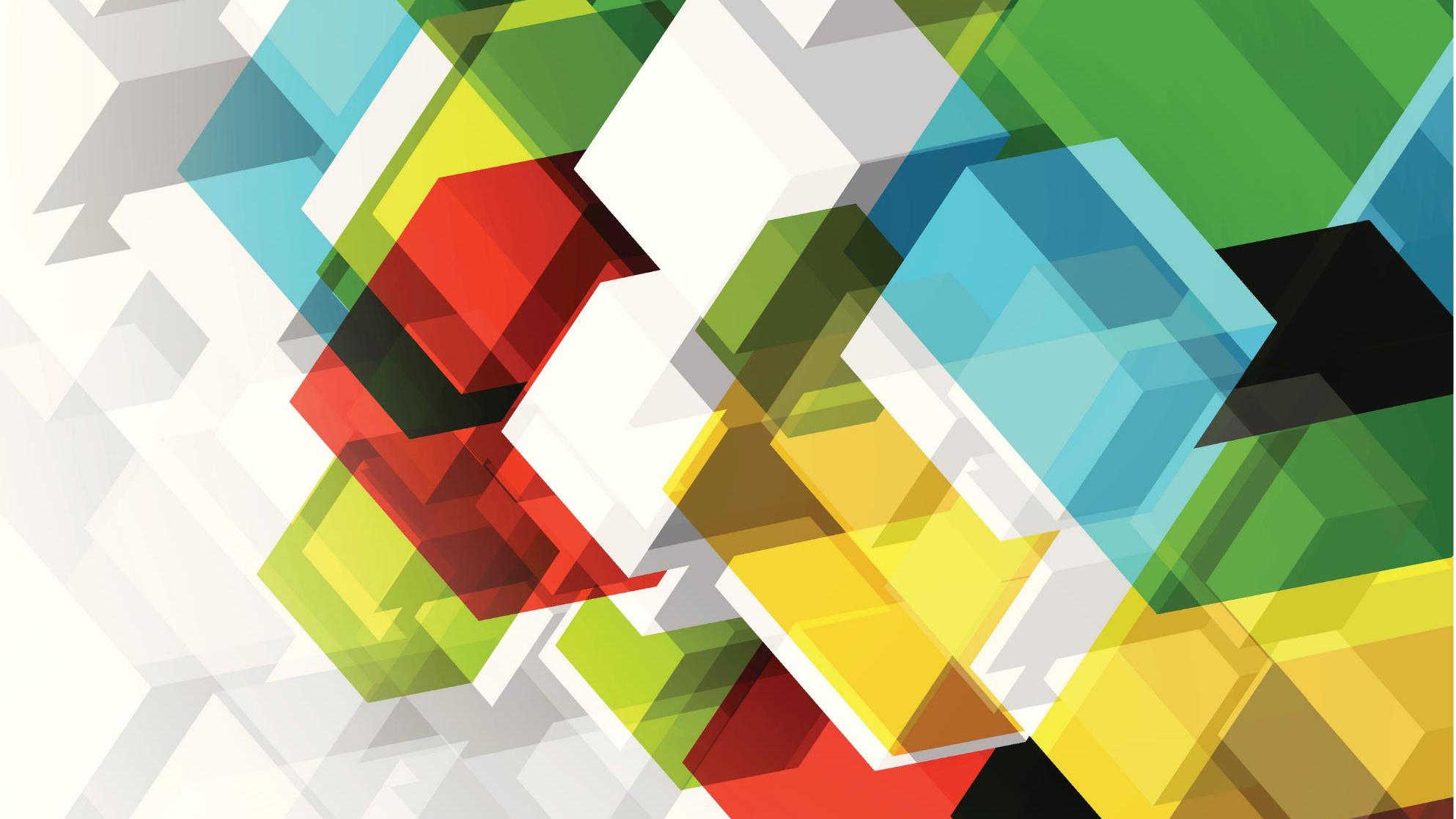 Universidade de São PauloFaculdade de Economia, Administração e Contabilidade de Ribeirão Preto
Economia Política Clássica
 REC2401 / 2020
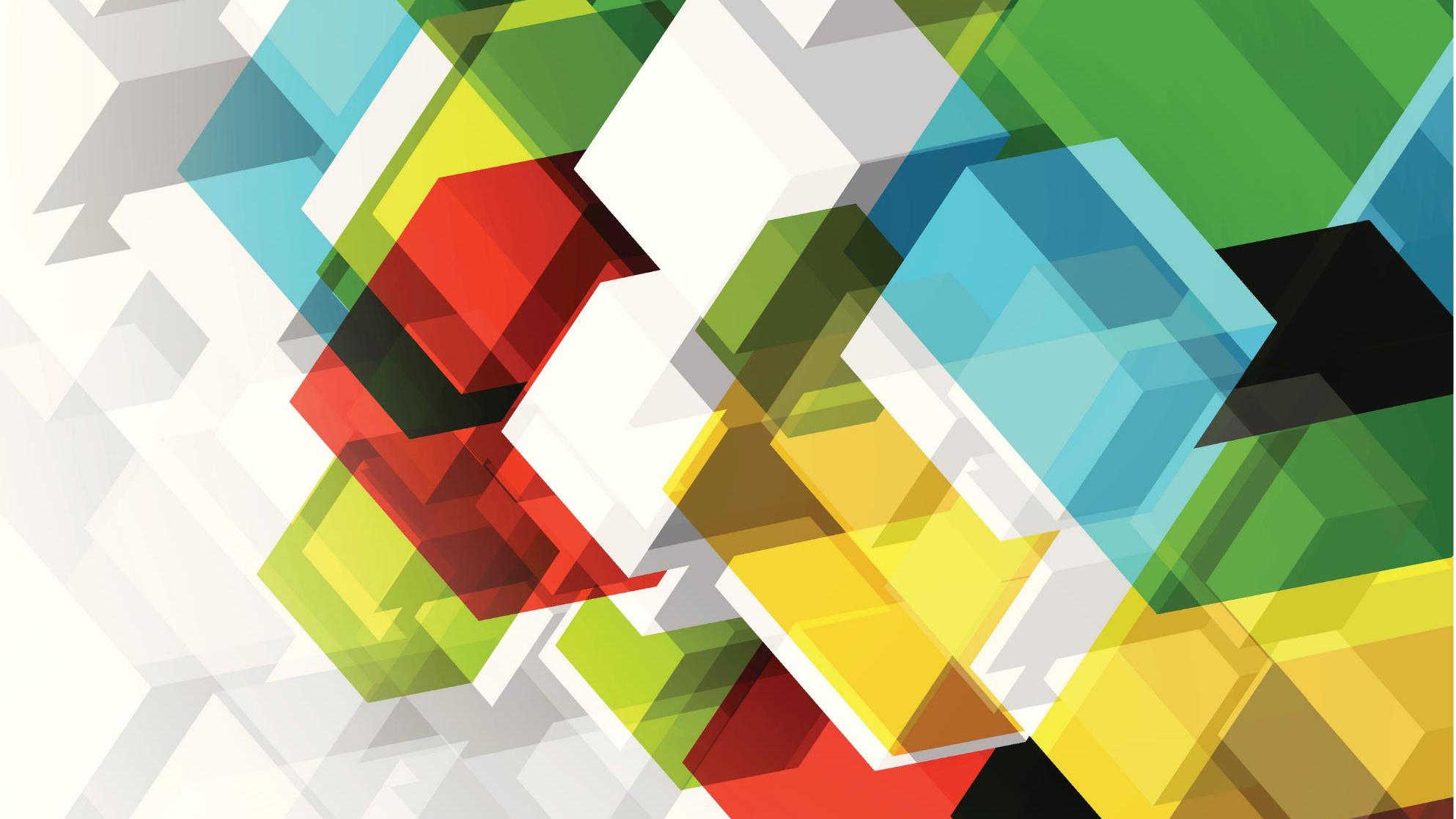 15ª videoaula
Capítulo 1 de o capital
Item 2
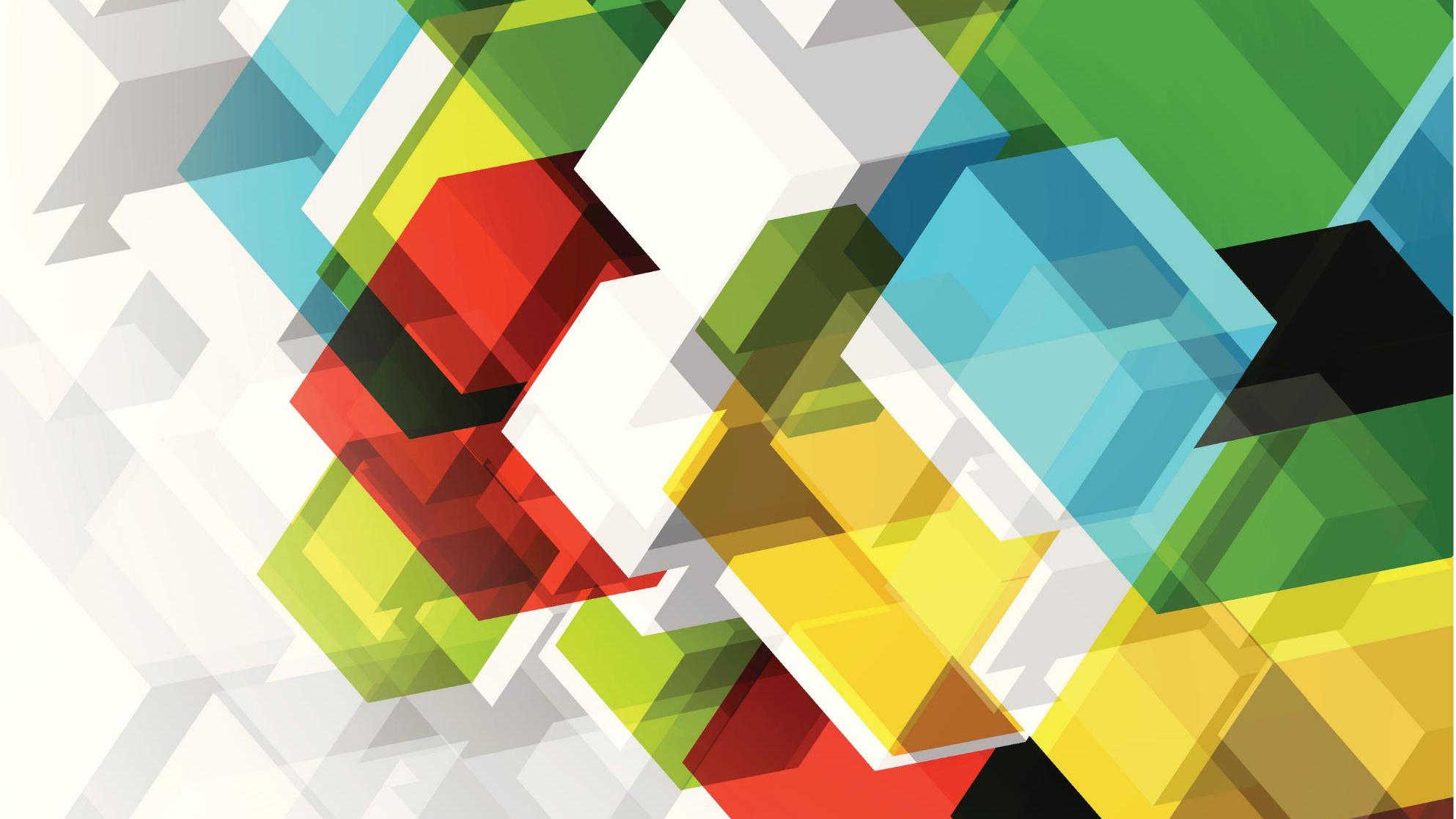 Item 2 do capítulo 1 do volume I de O Capital
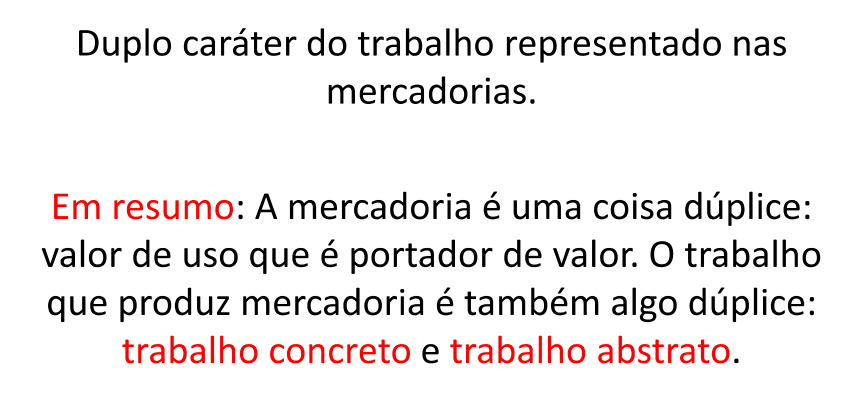 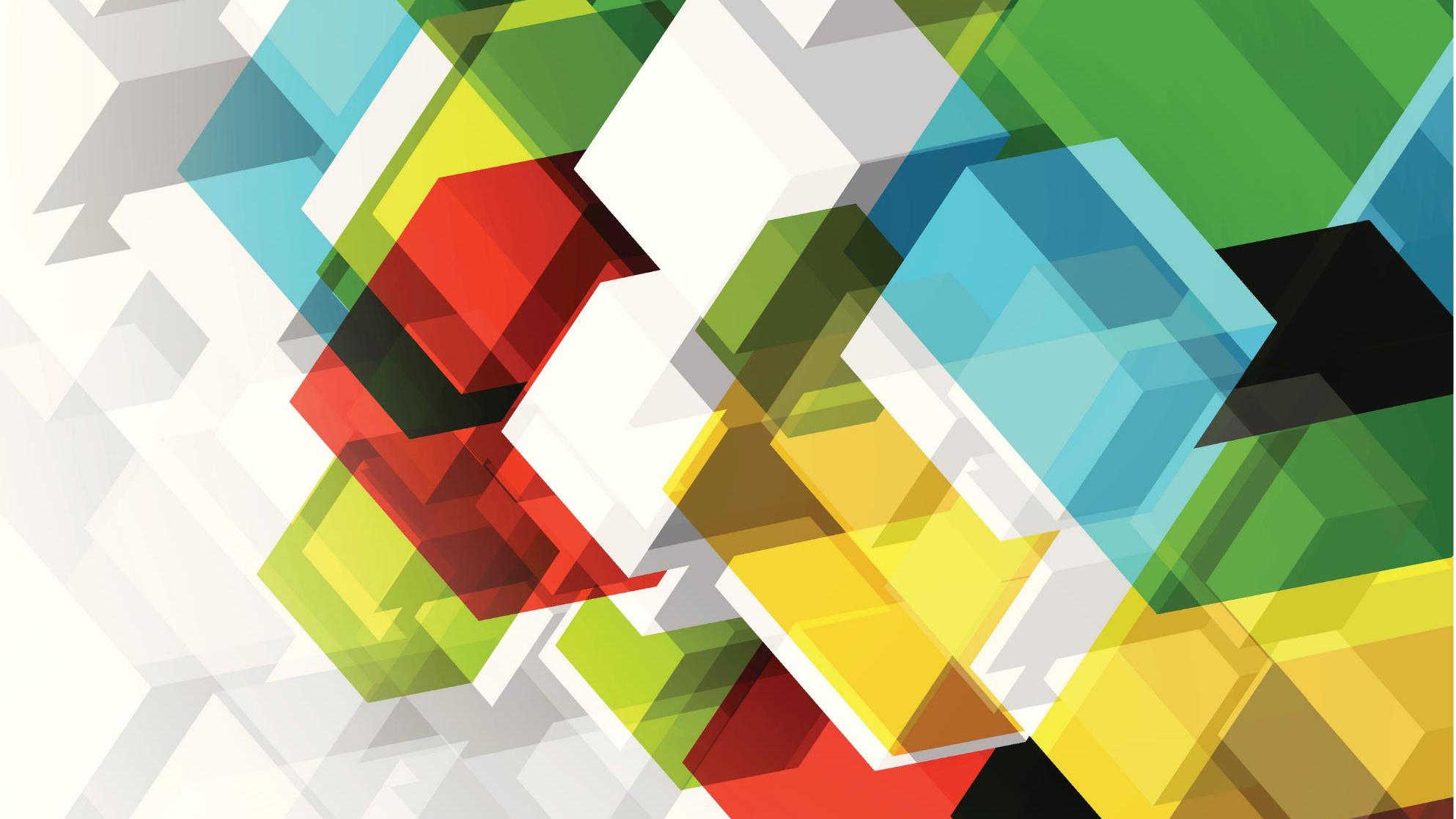 Divisão do trabalho
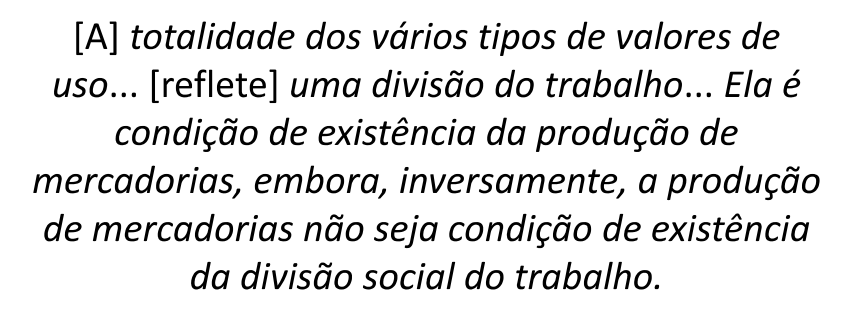 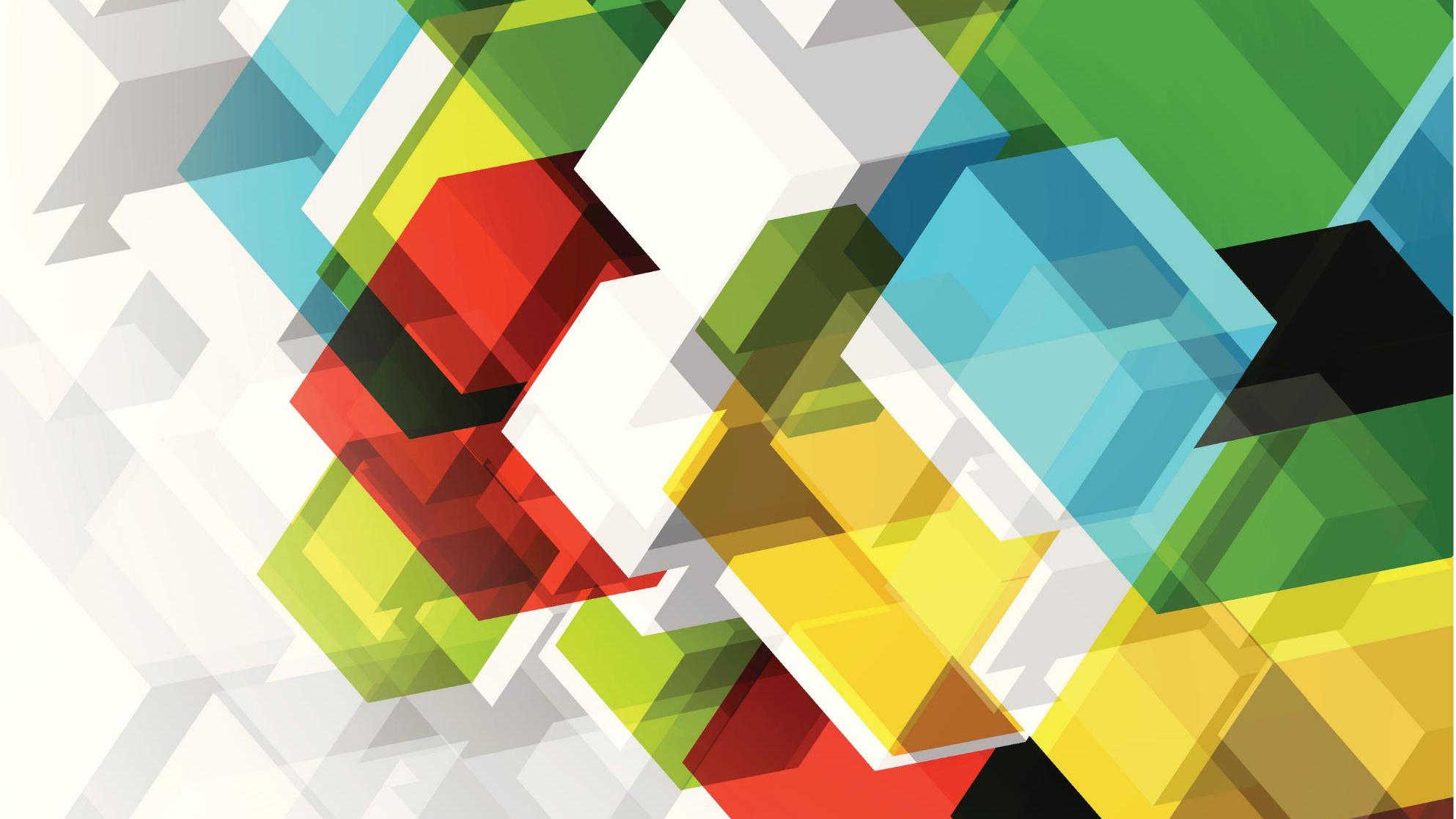 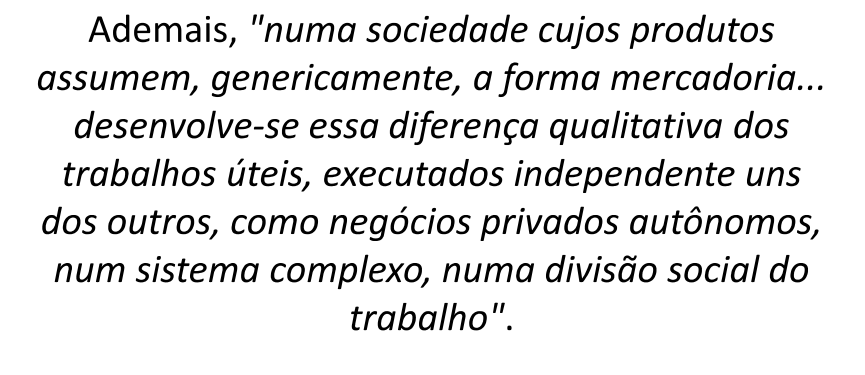 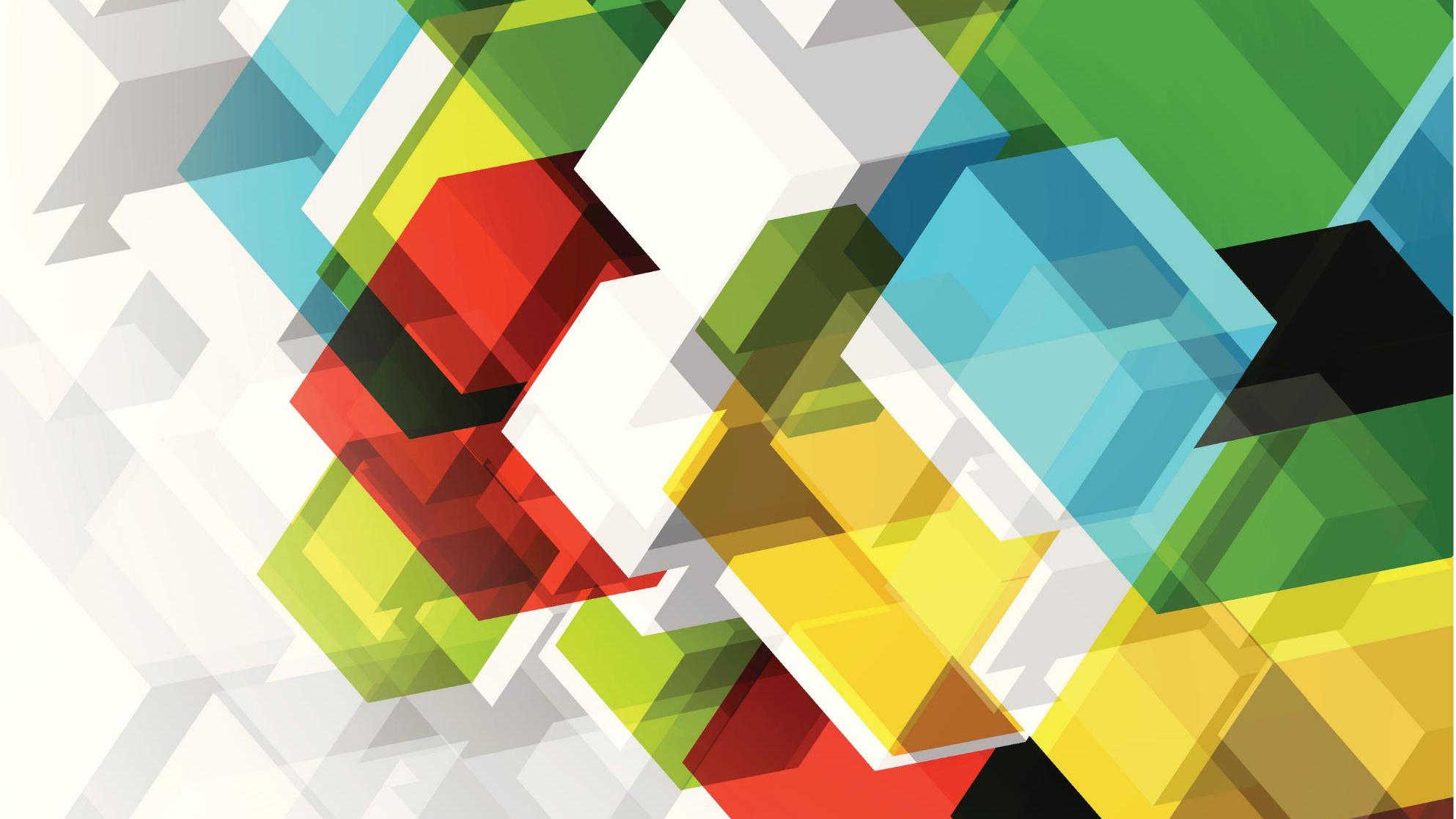 Trabalho útil
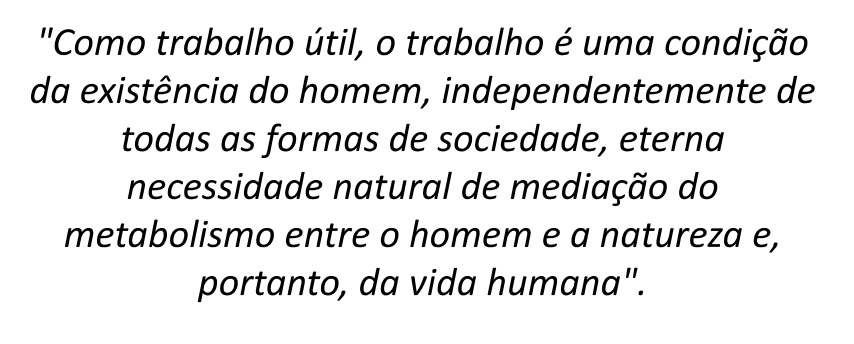 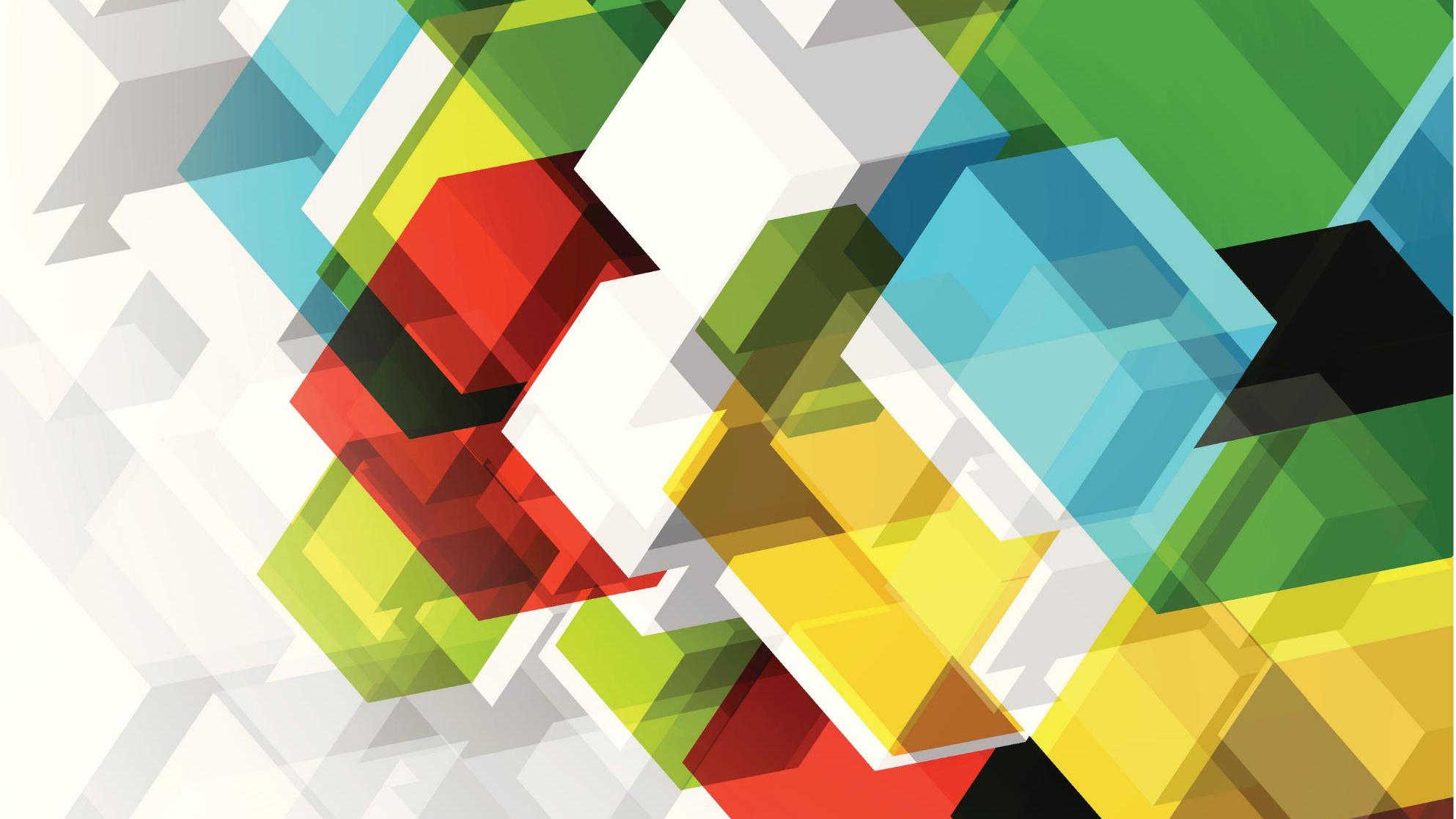 A mãe e o pai dos valores de uso
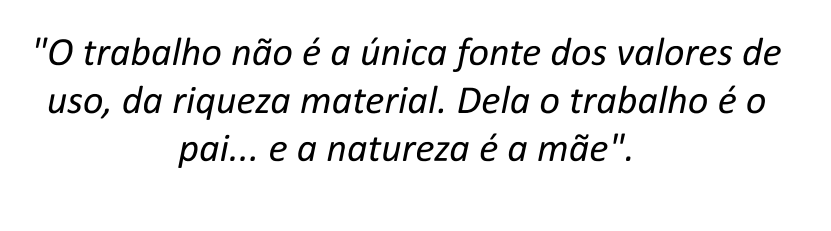 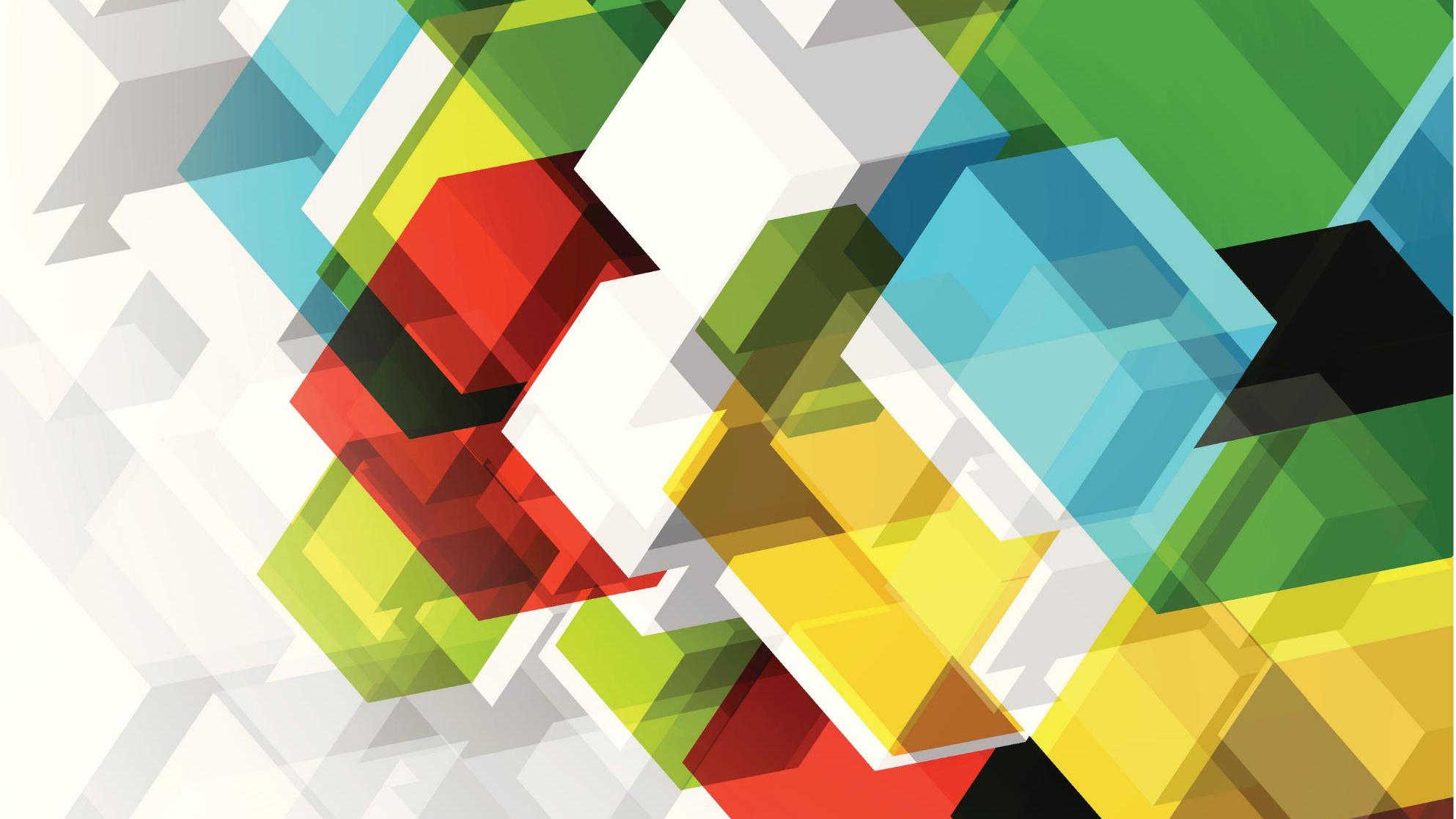 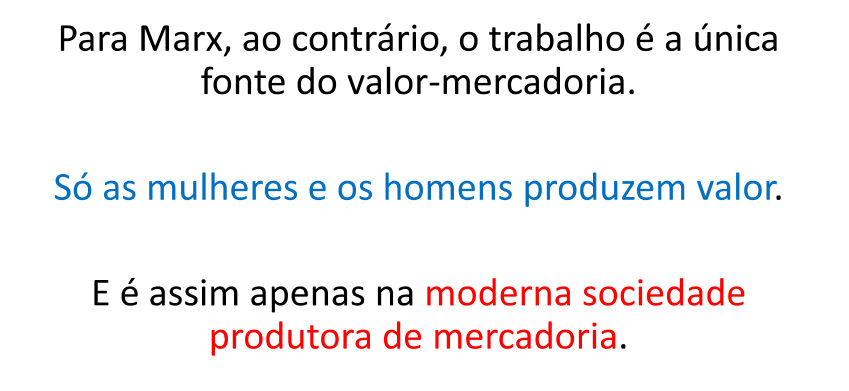 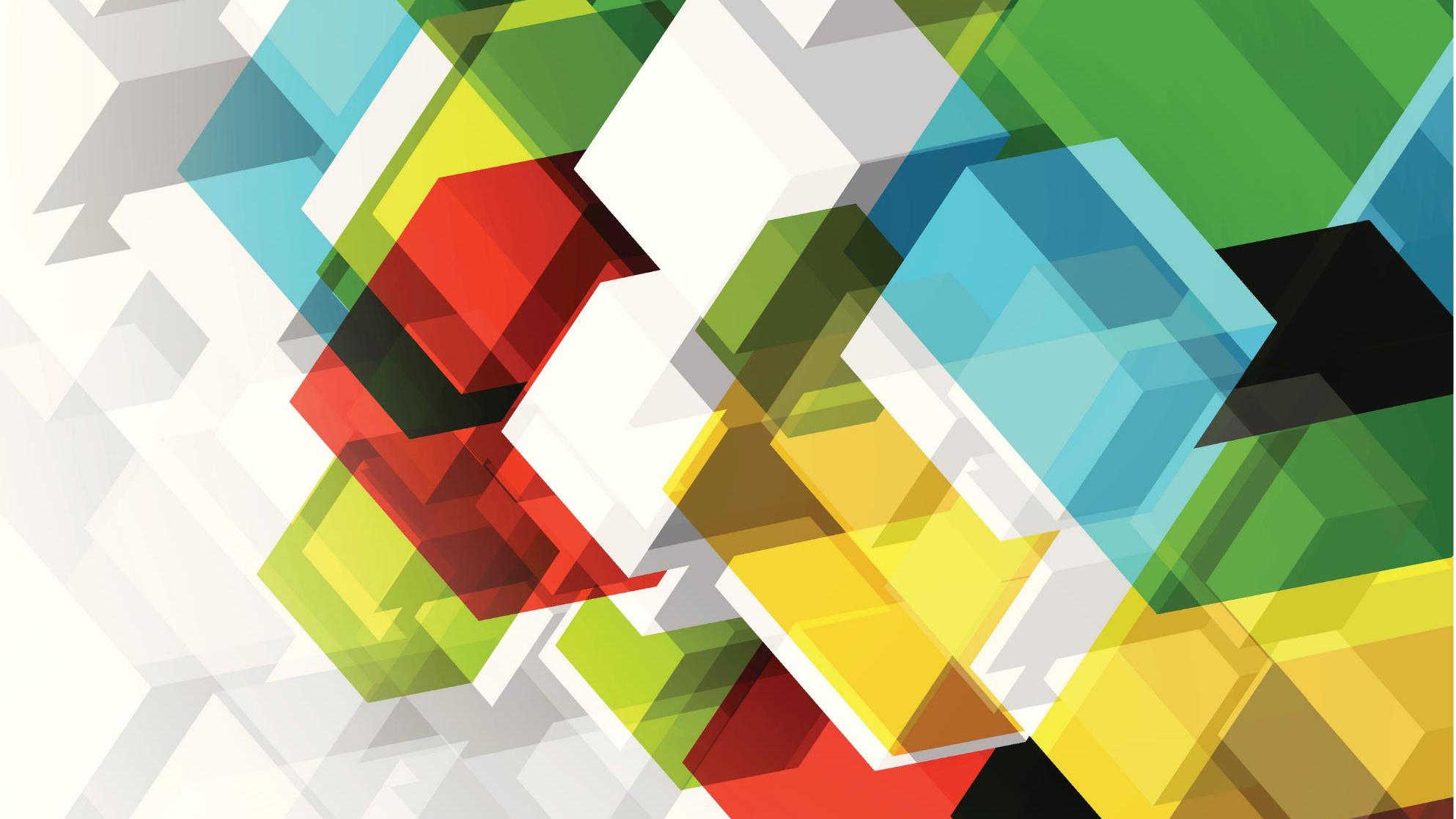 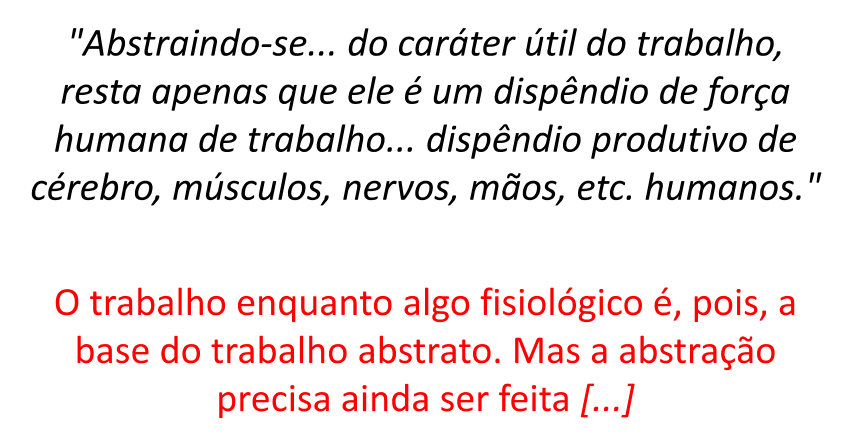 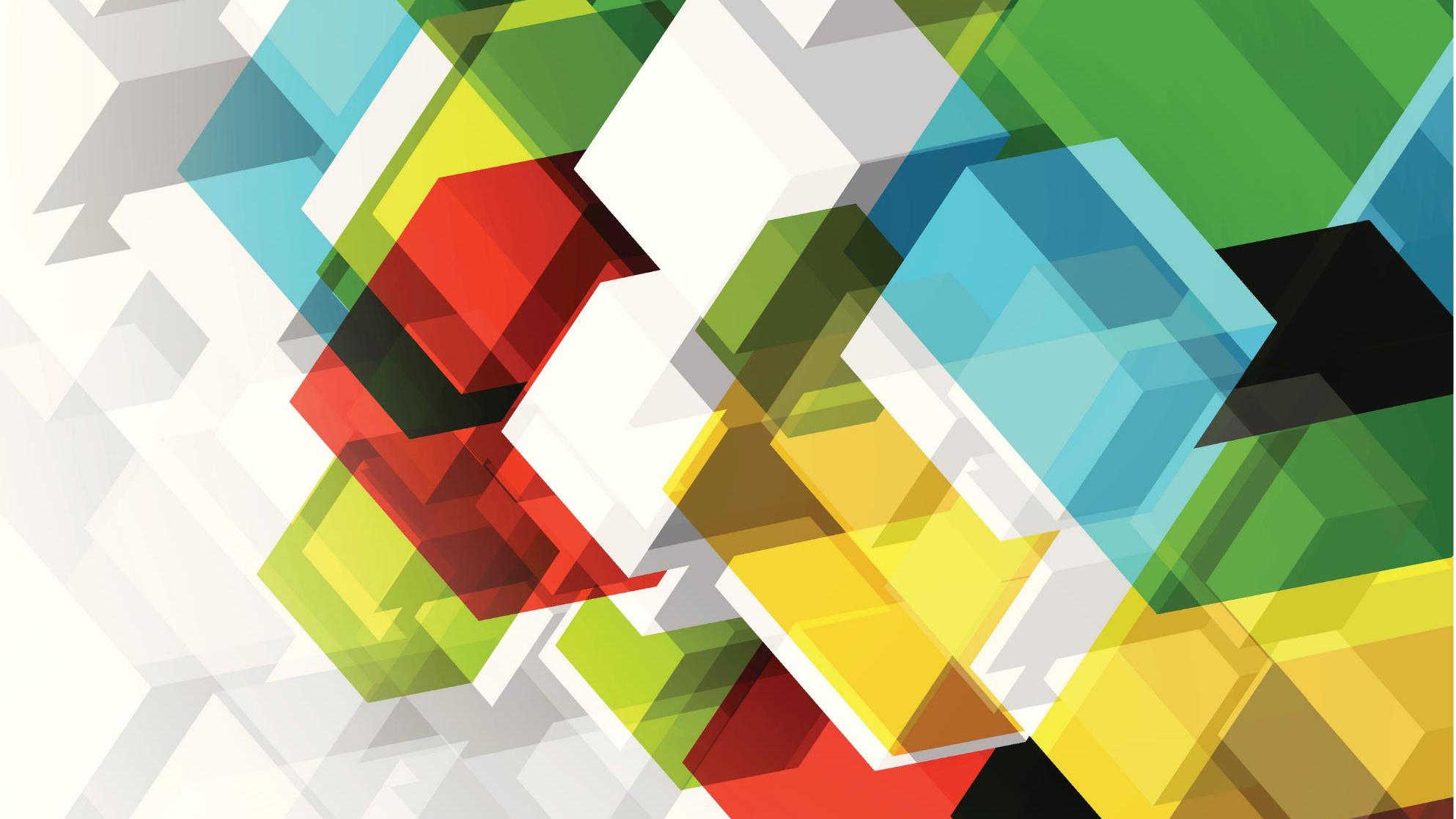 Por trás das costas...
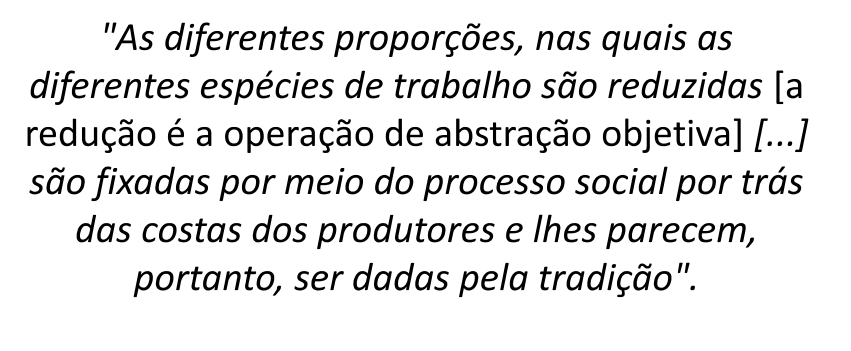 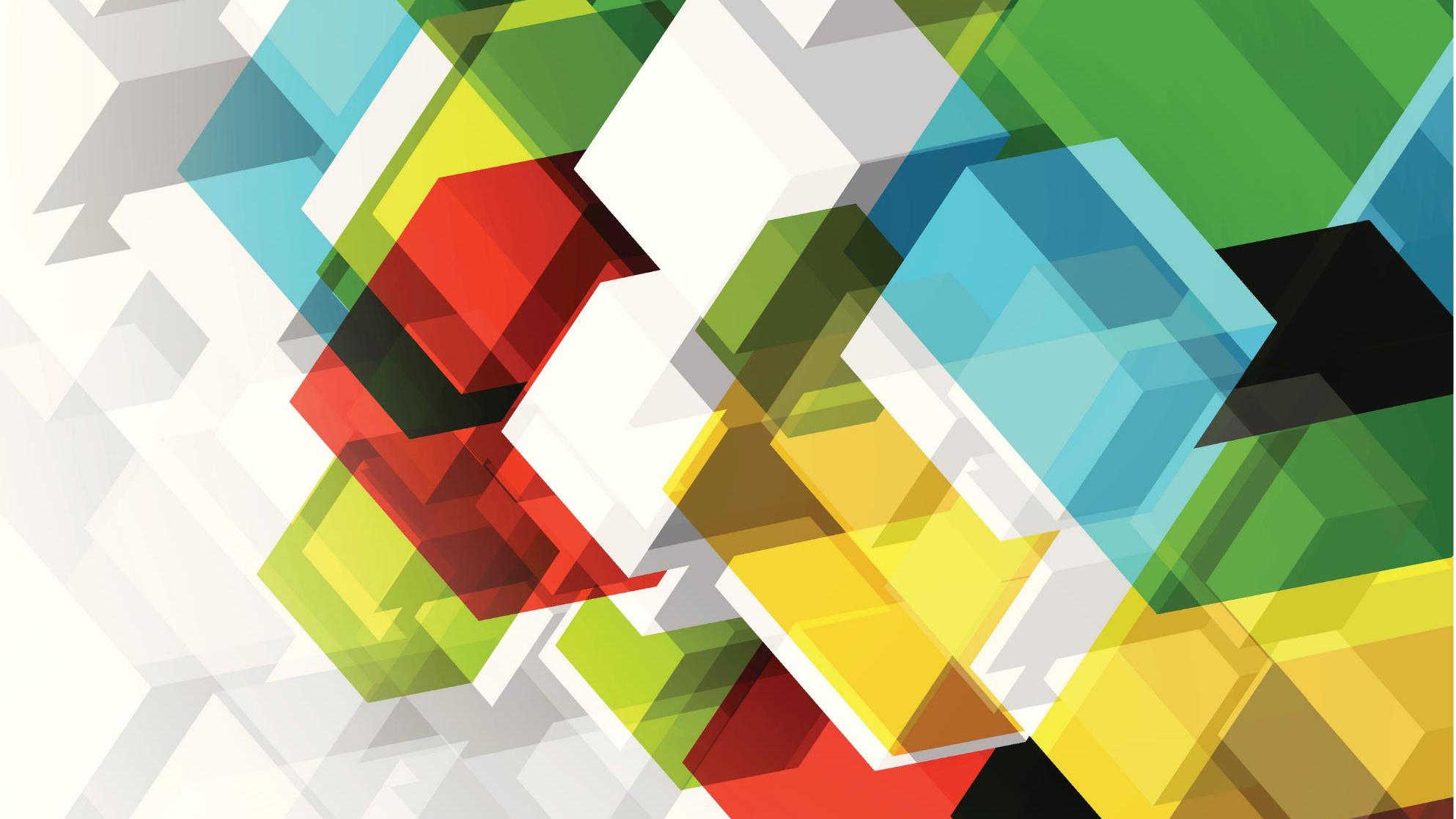 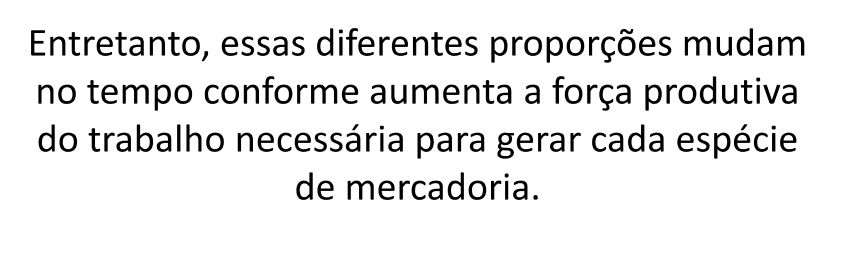 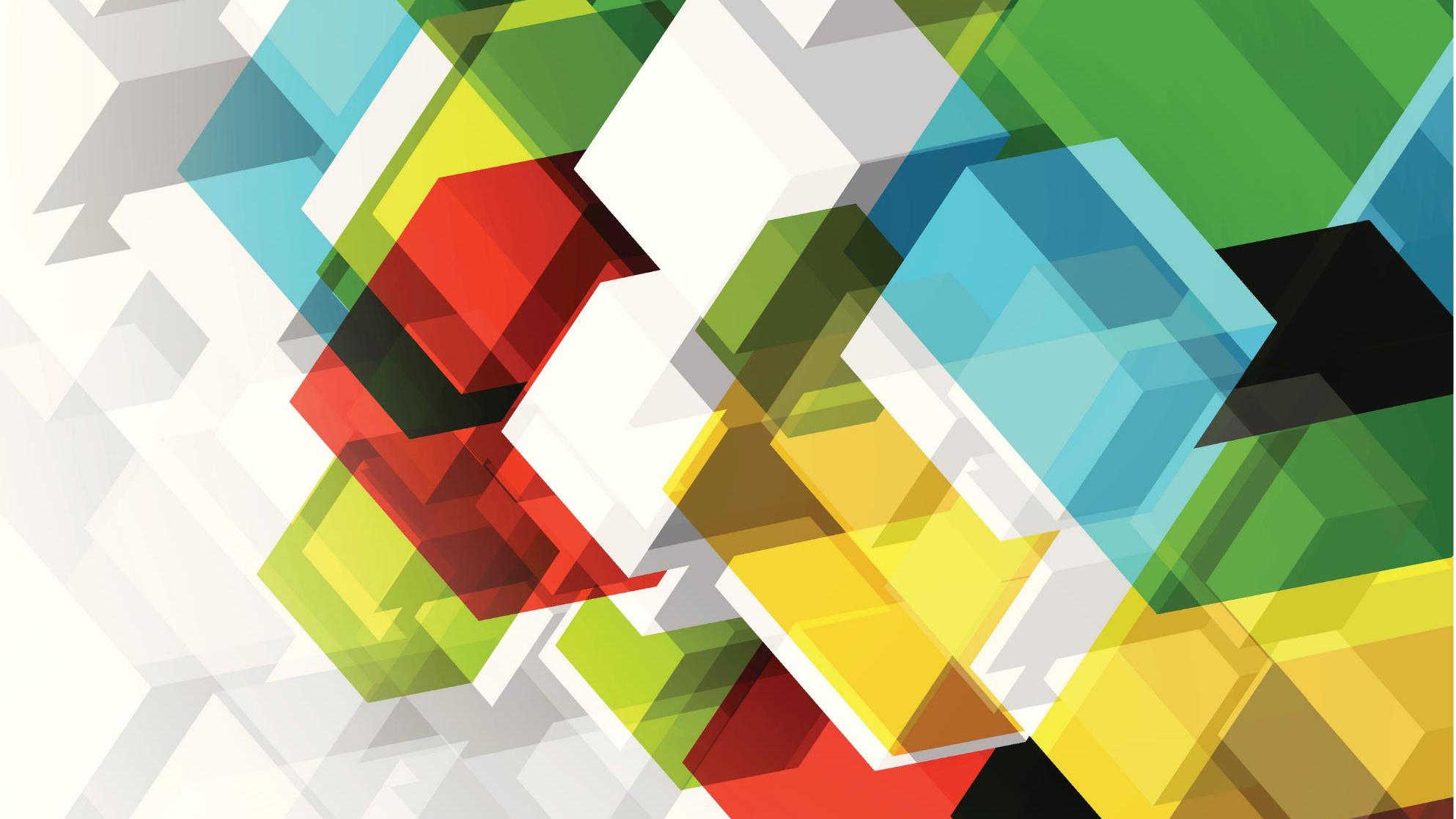 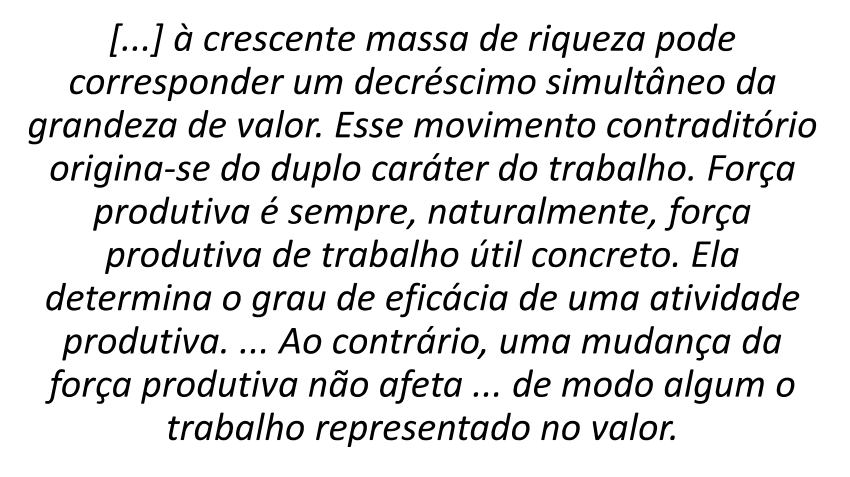 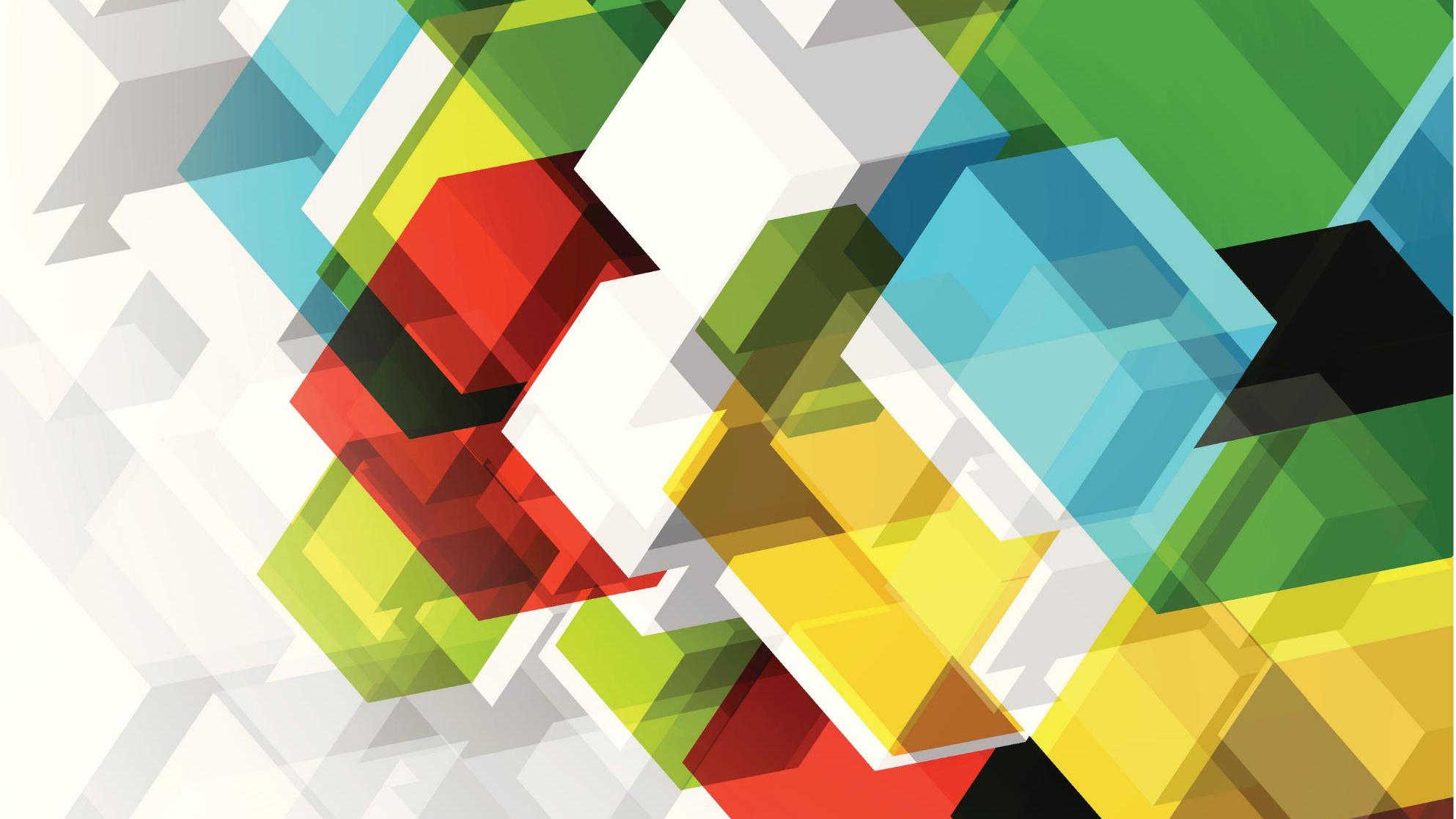 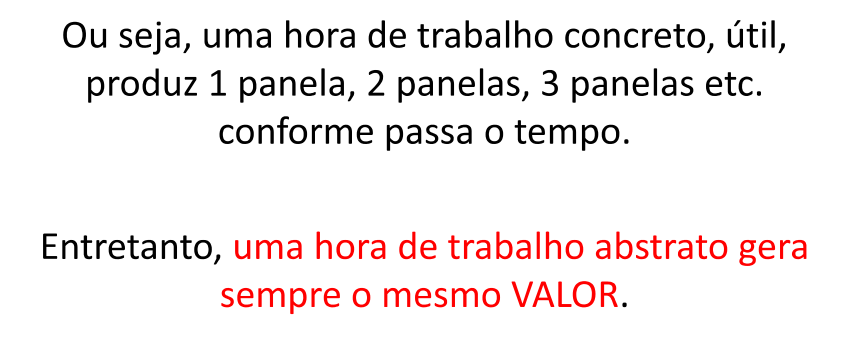 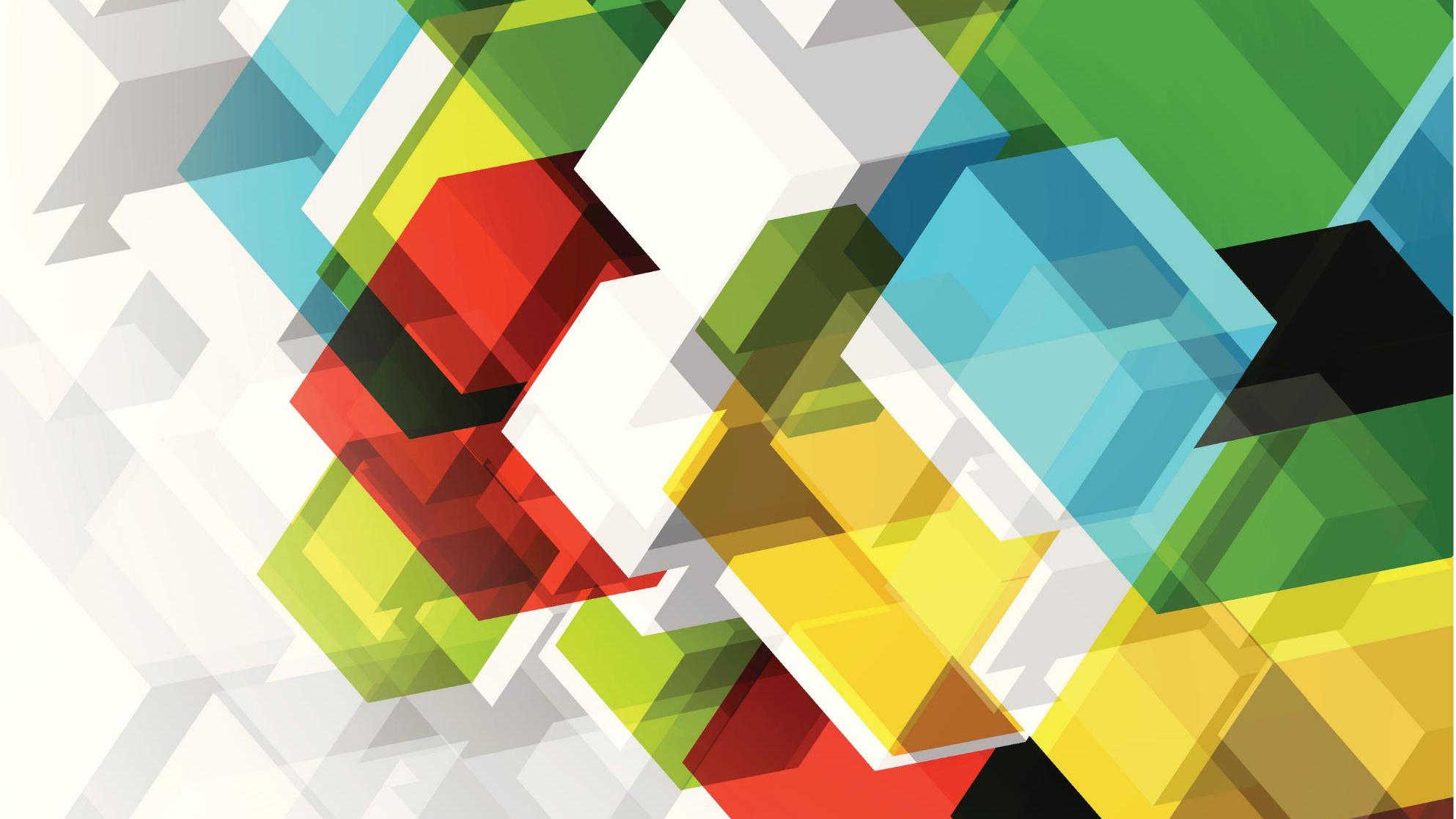 Aspectos essenciais dos dois primeiros itens do Capítulo 1.
01/10/2020
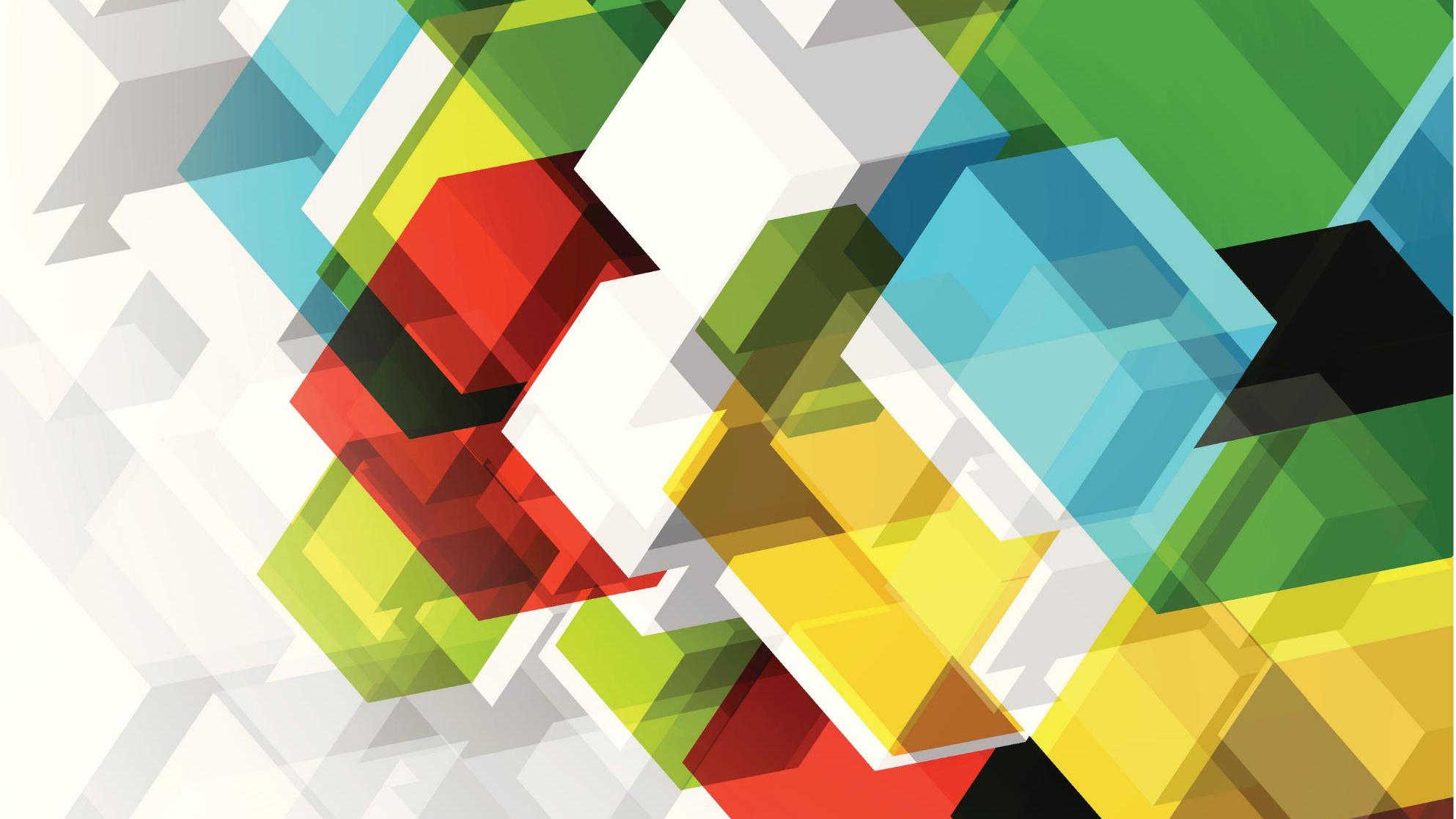 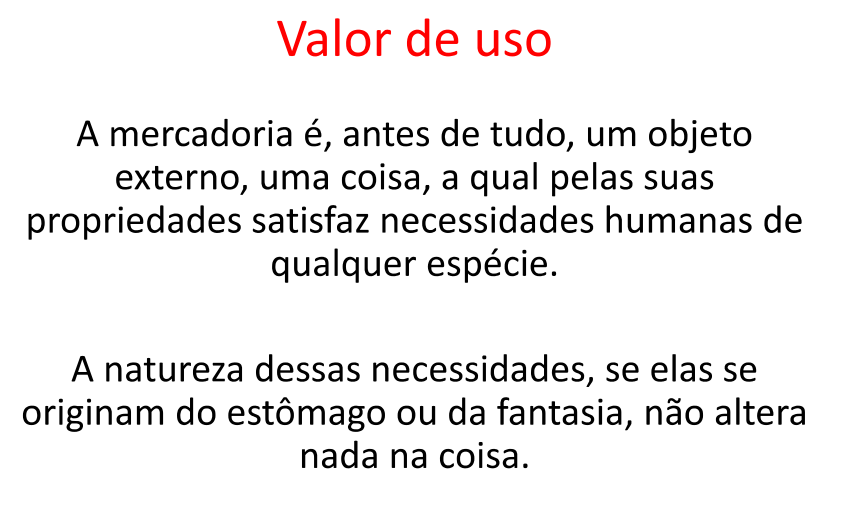 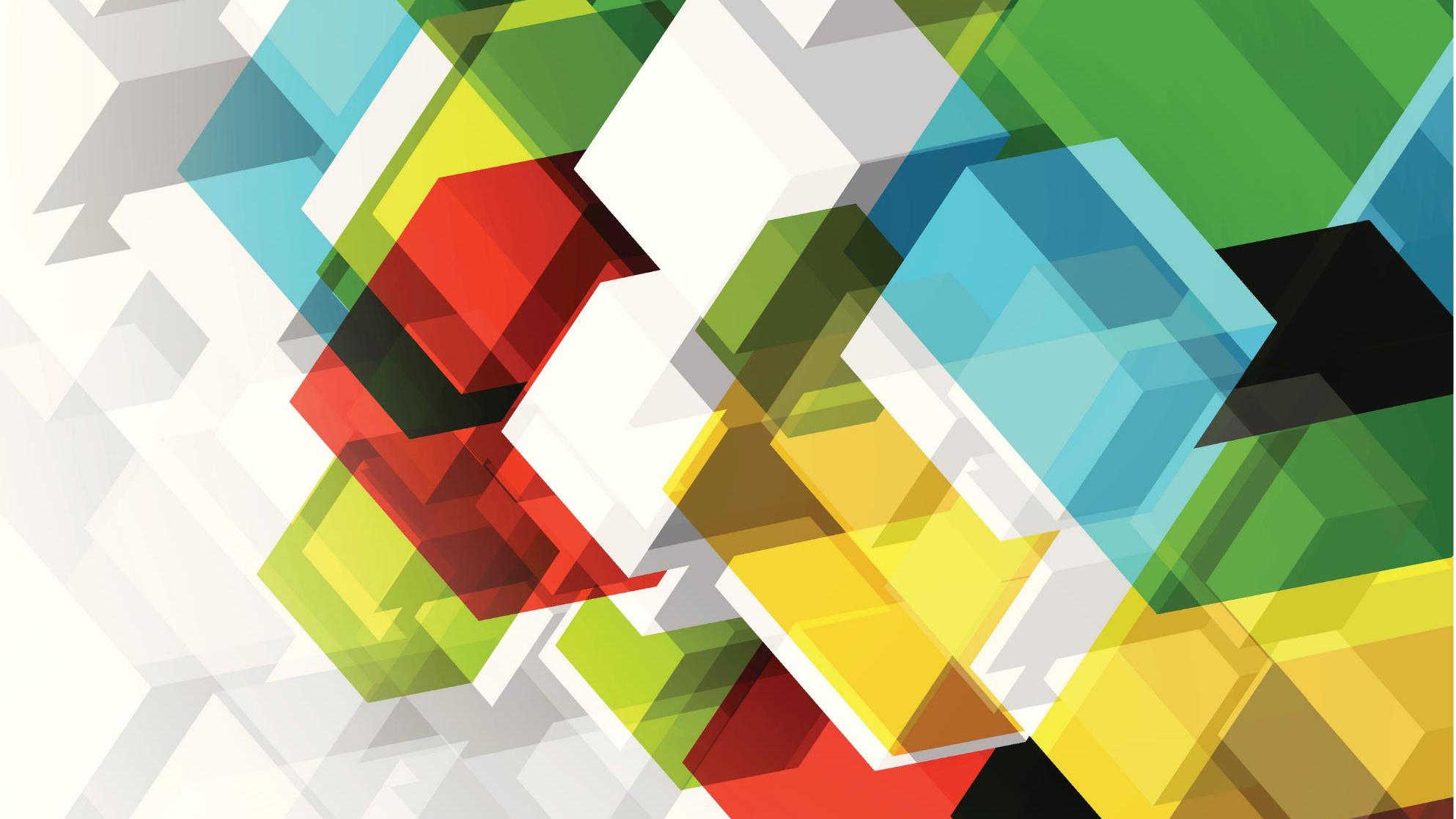 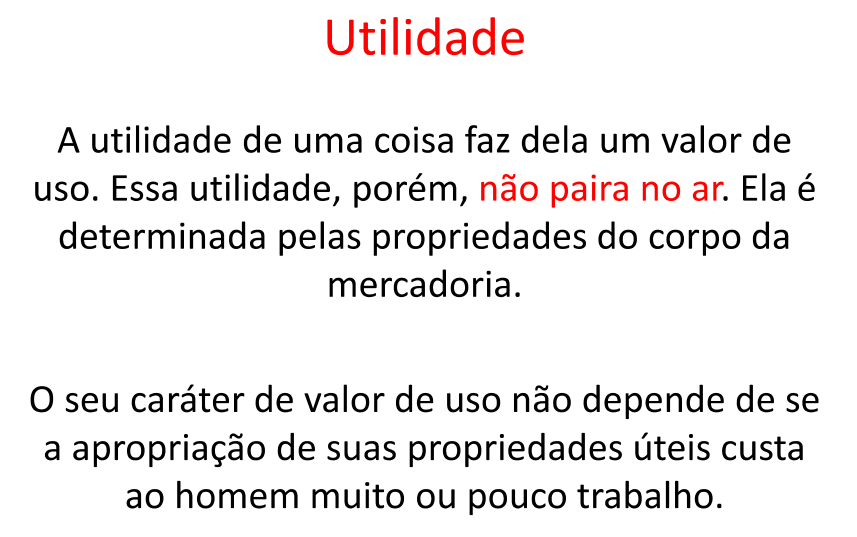 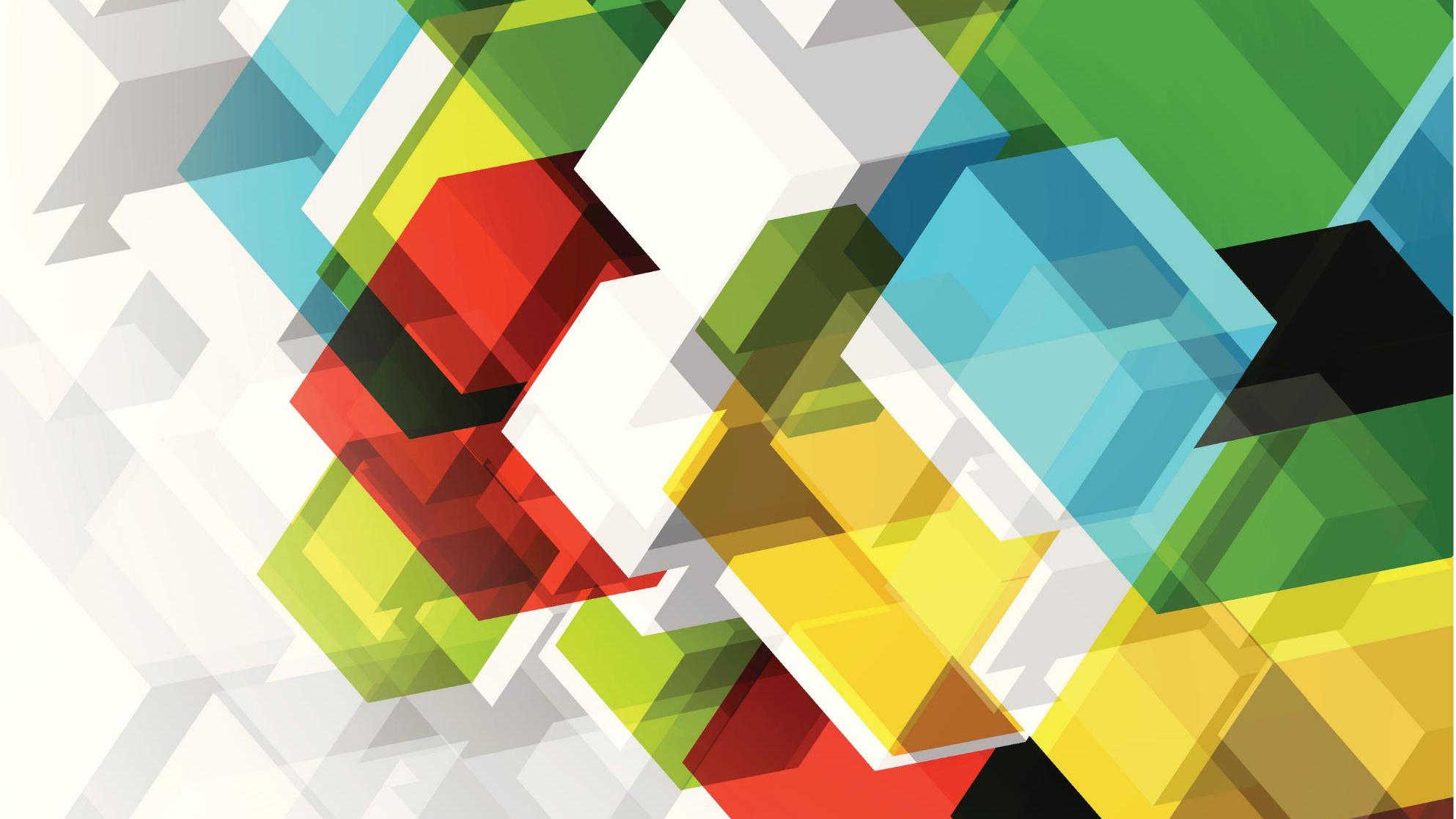 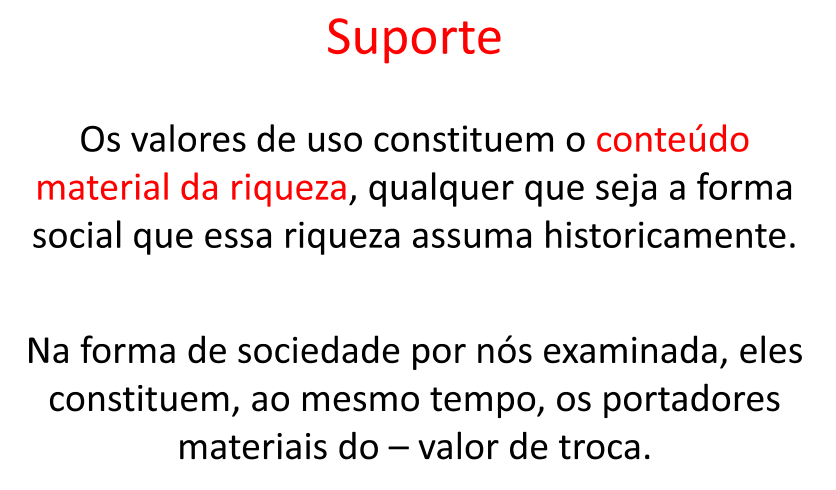 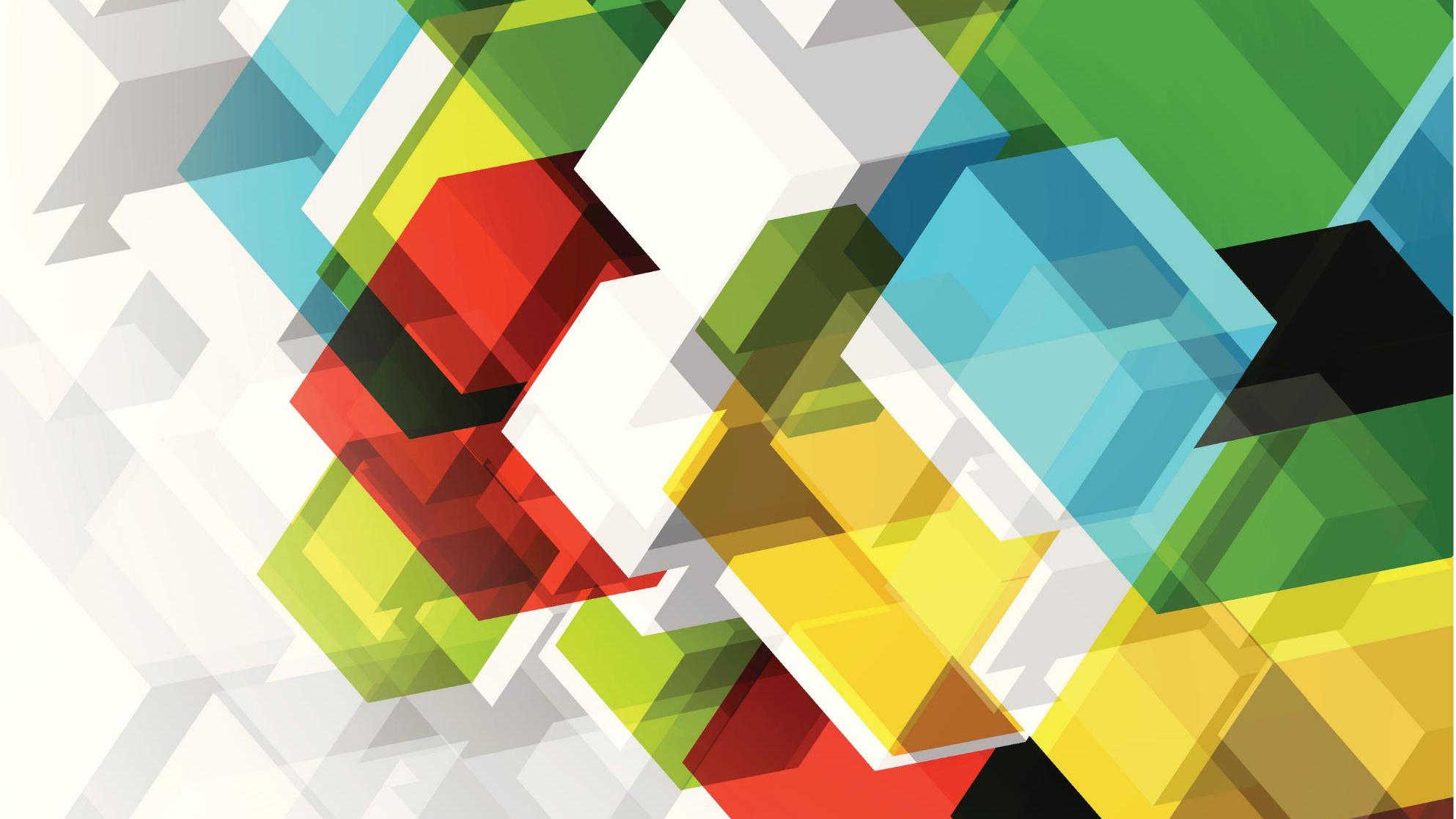 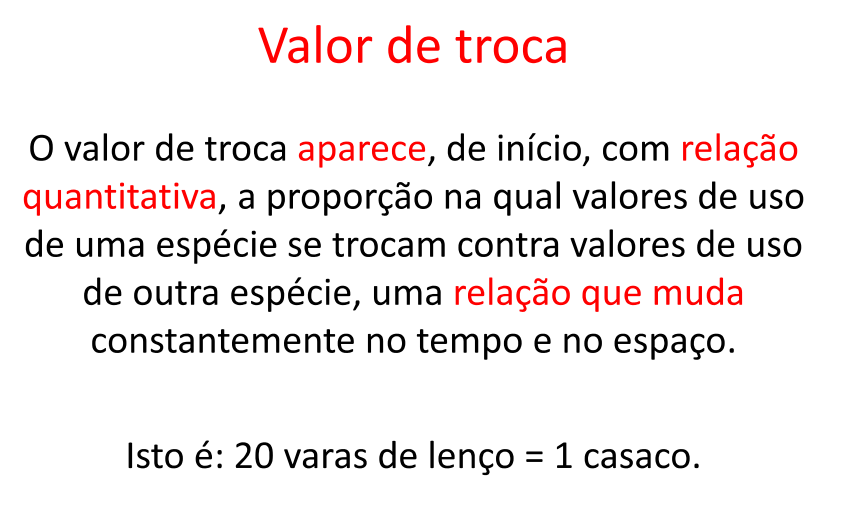 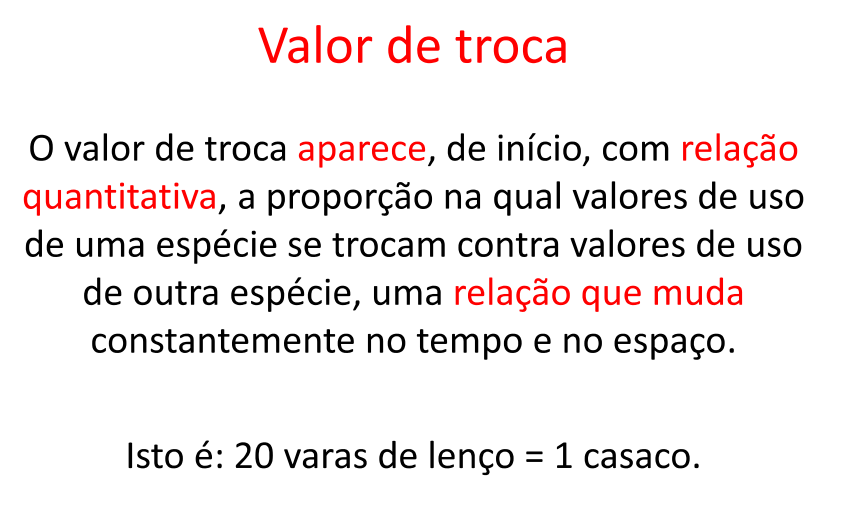 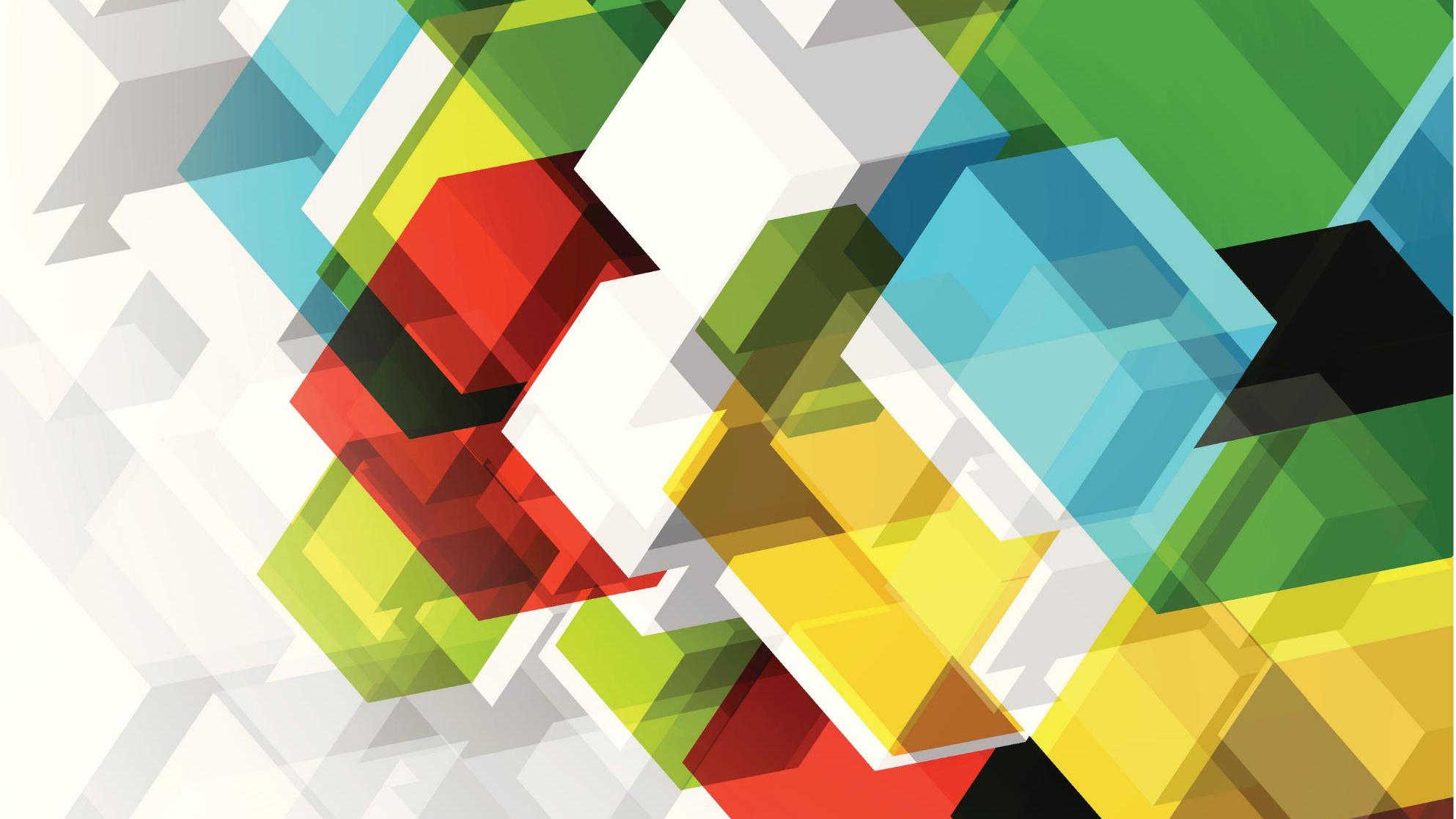 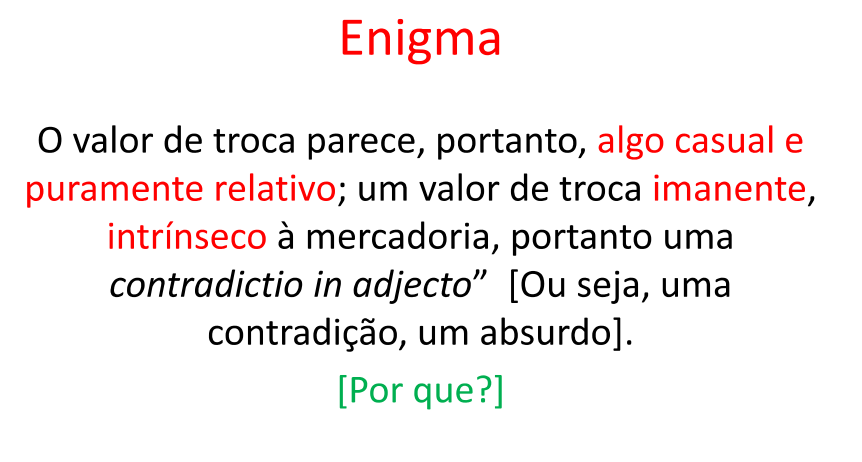 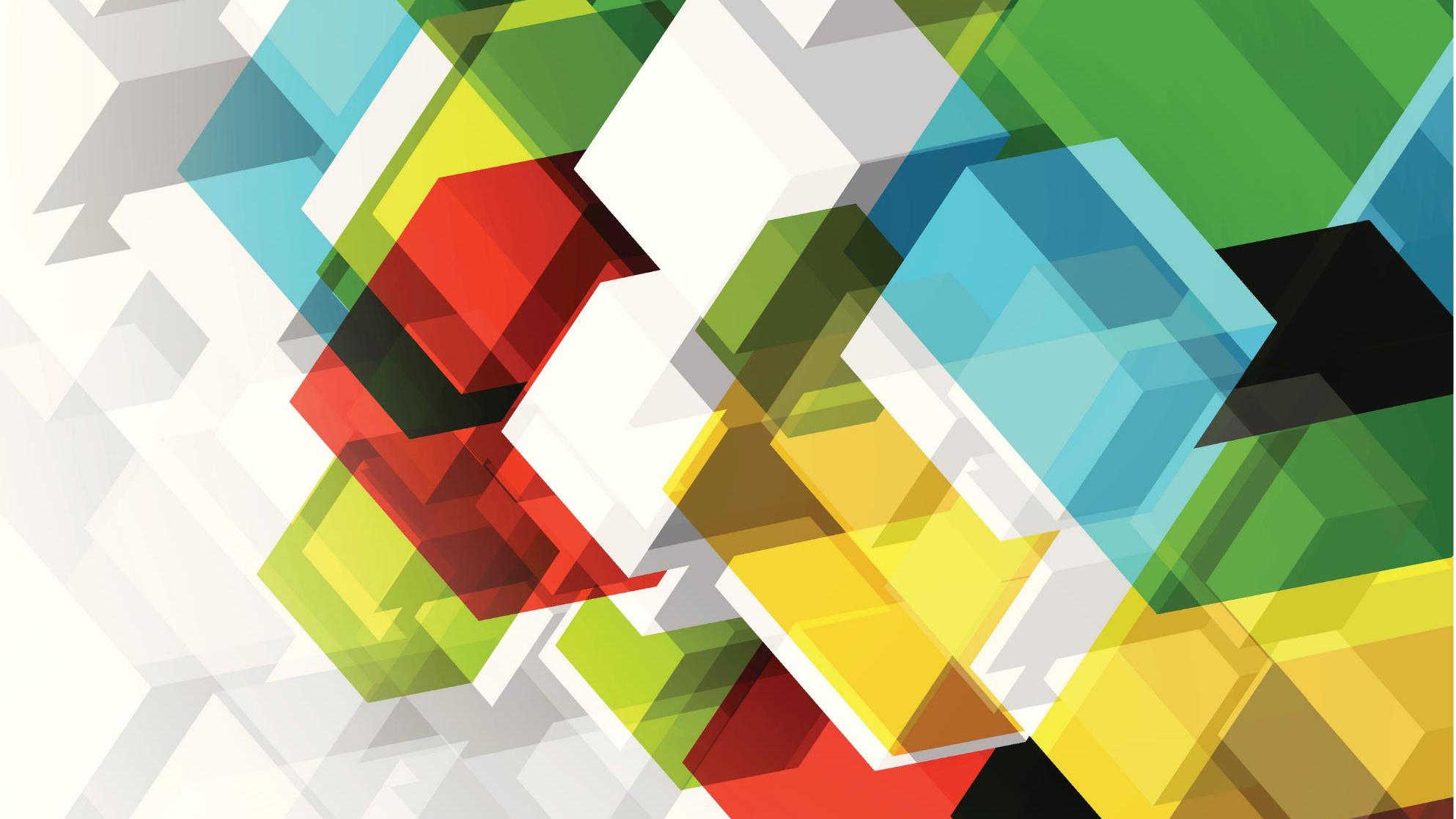 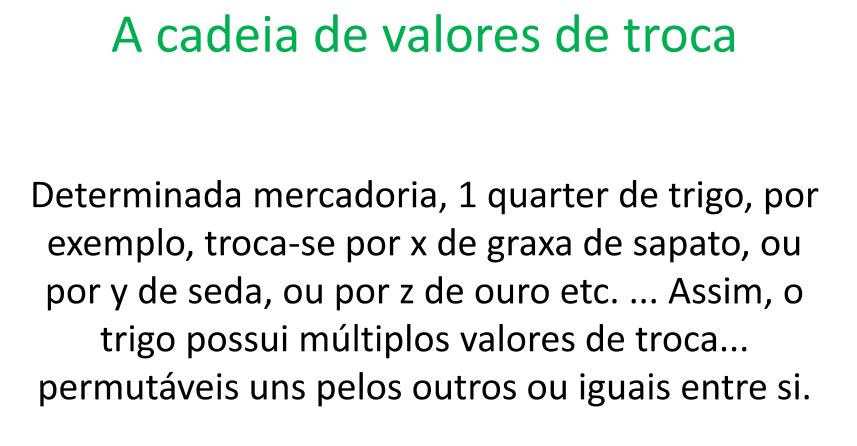 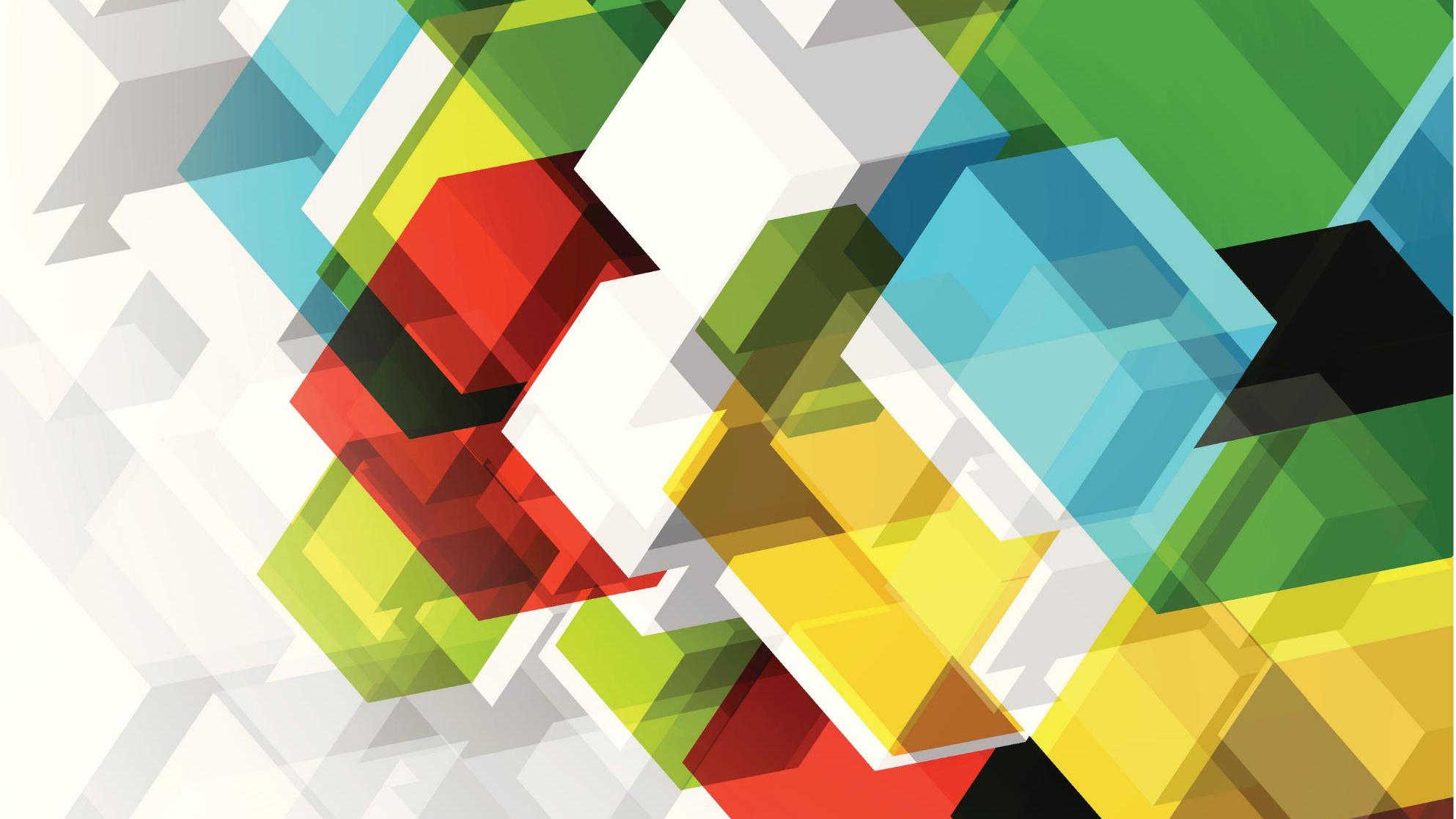 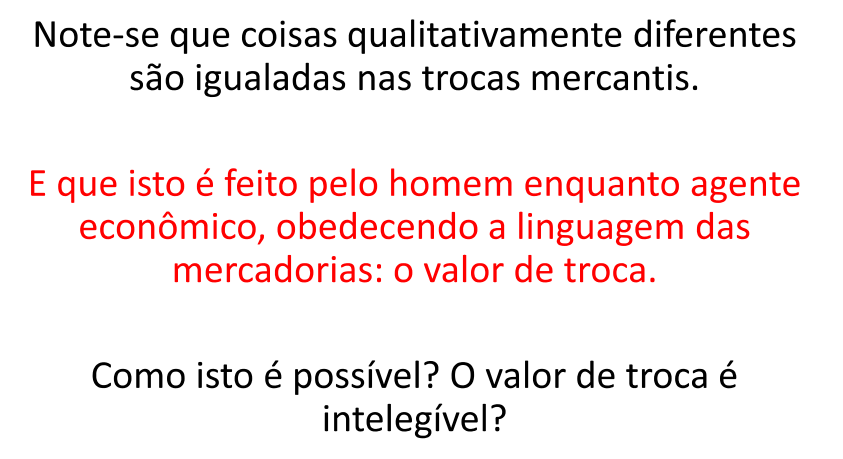 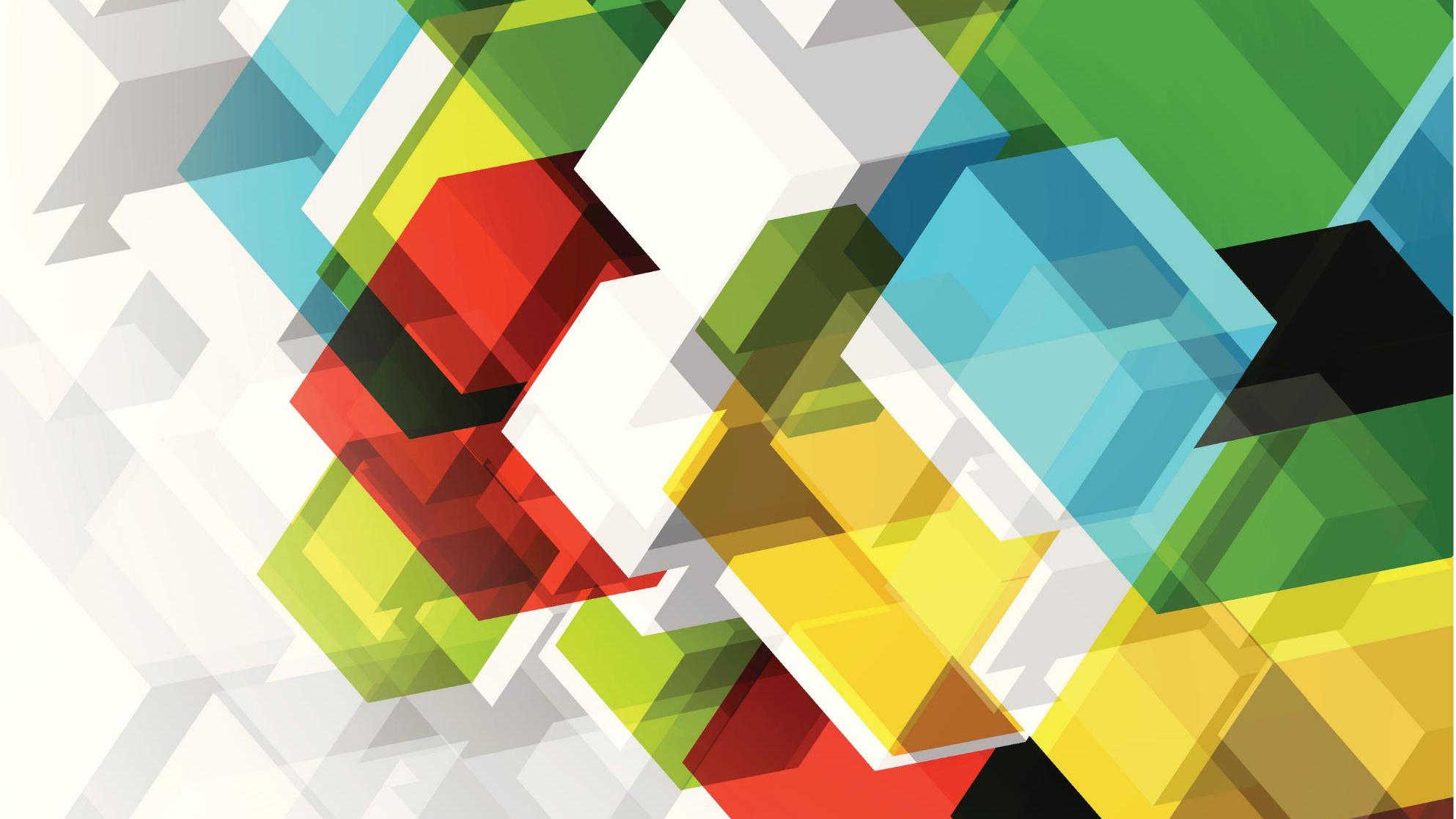 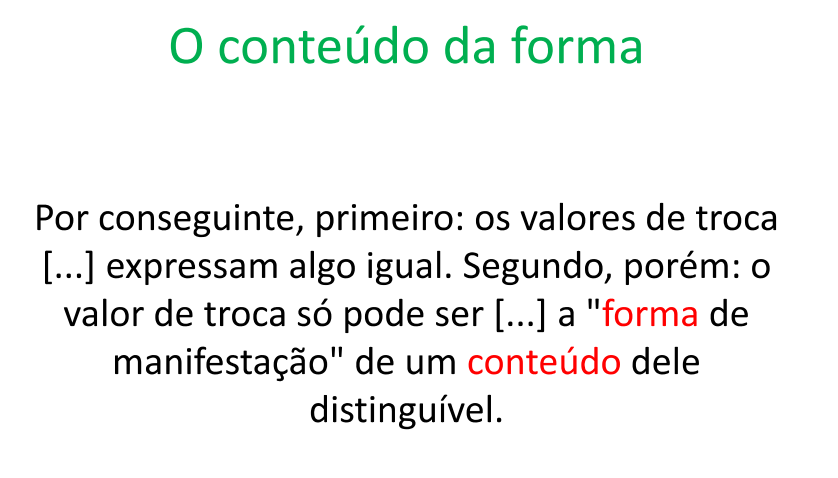 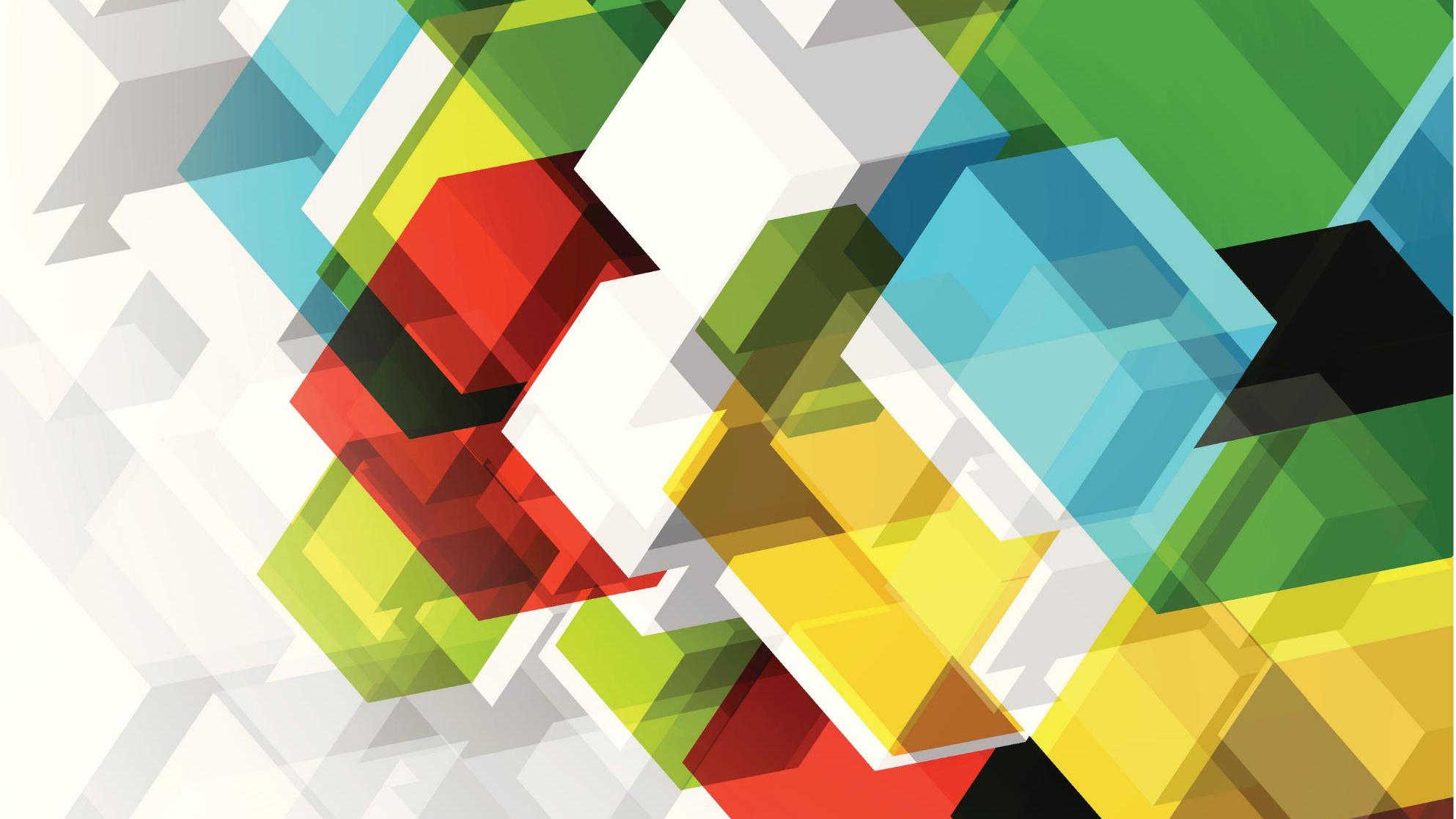 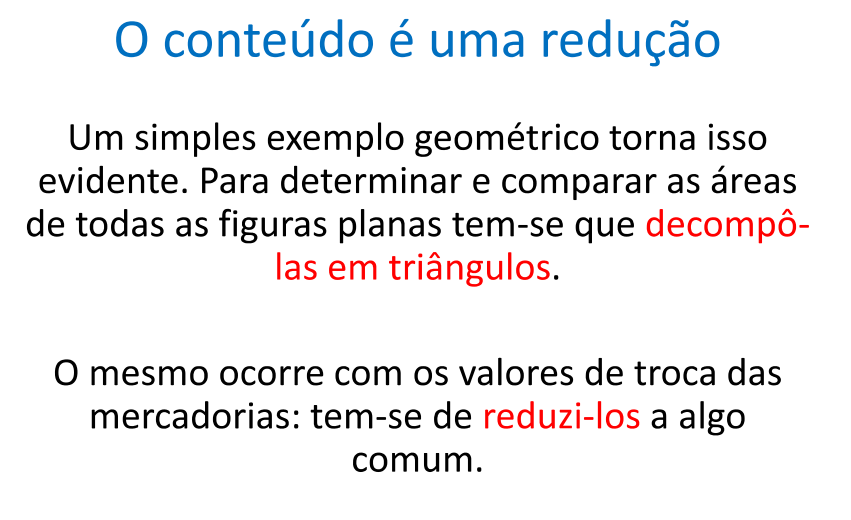 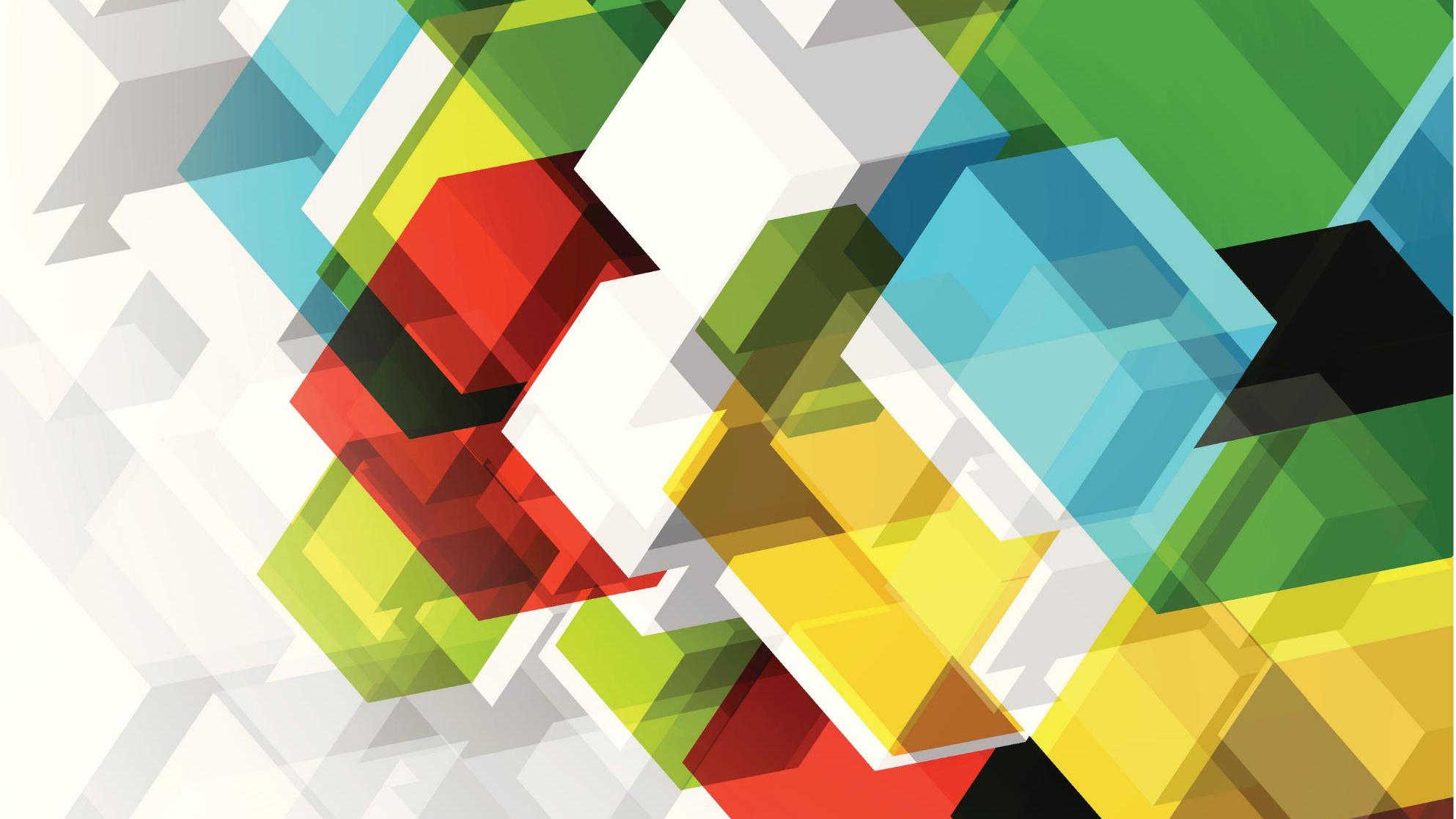 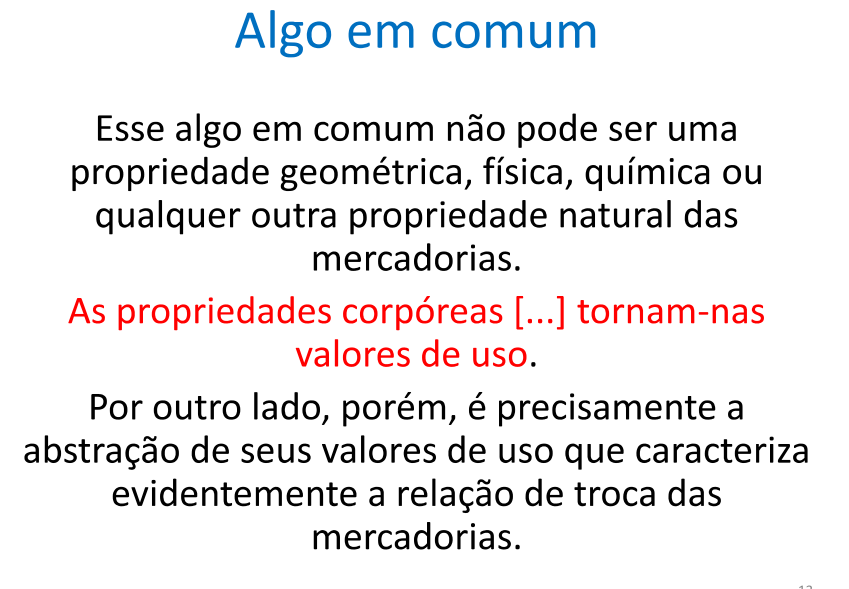 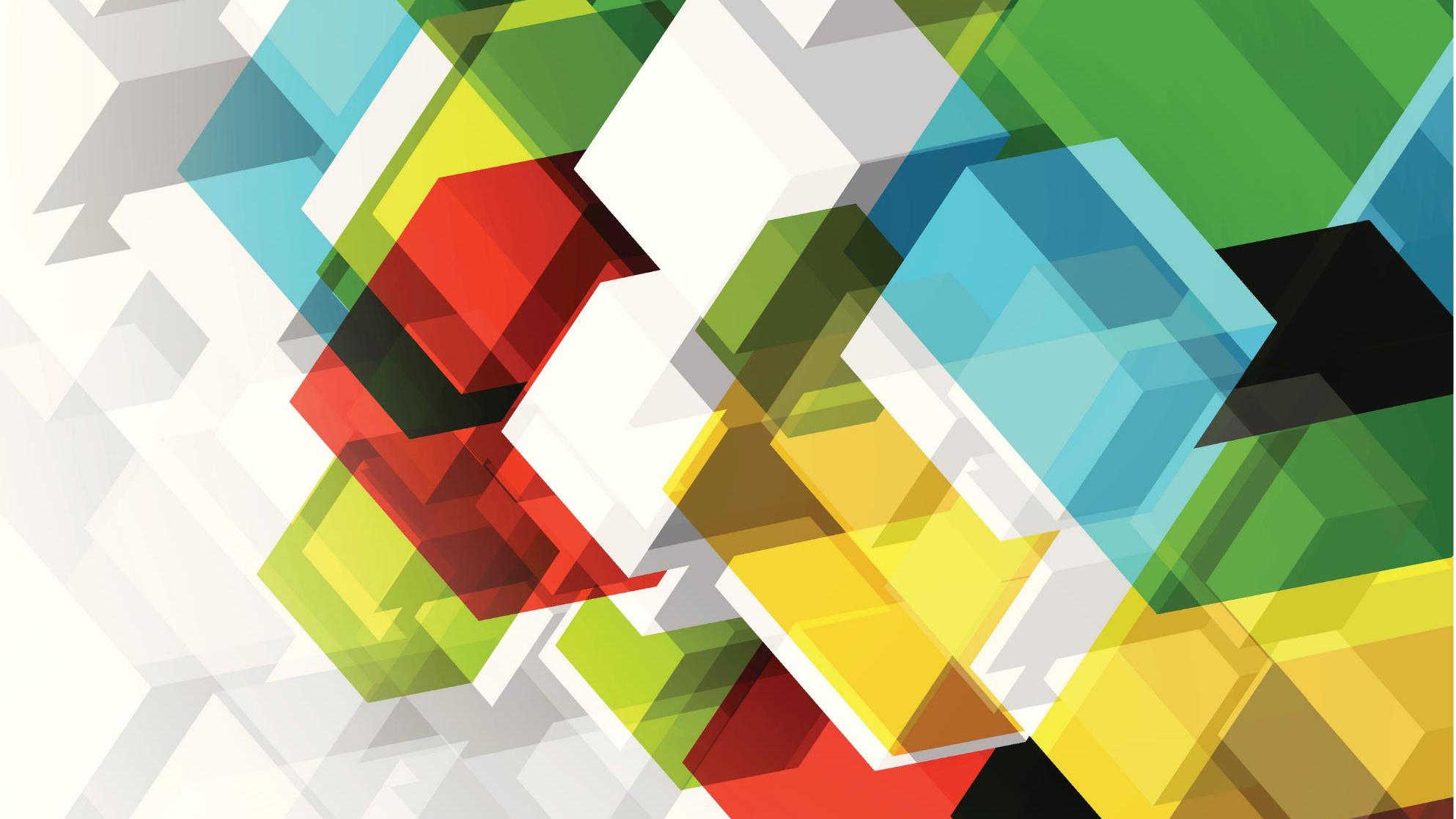 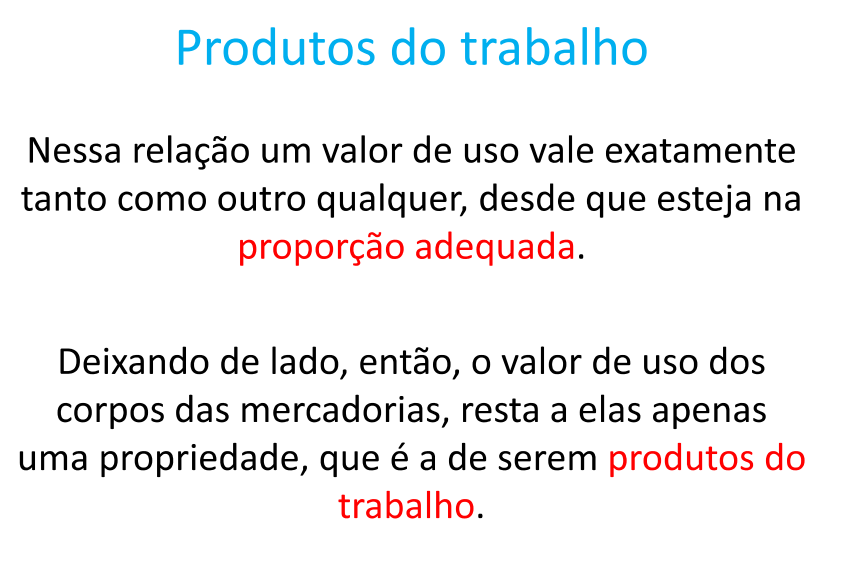 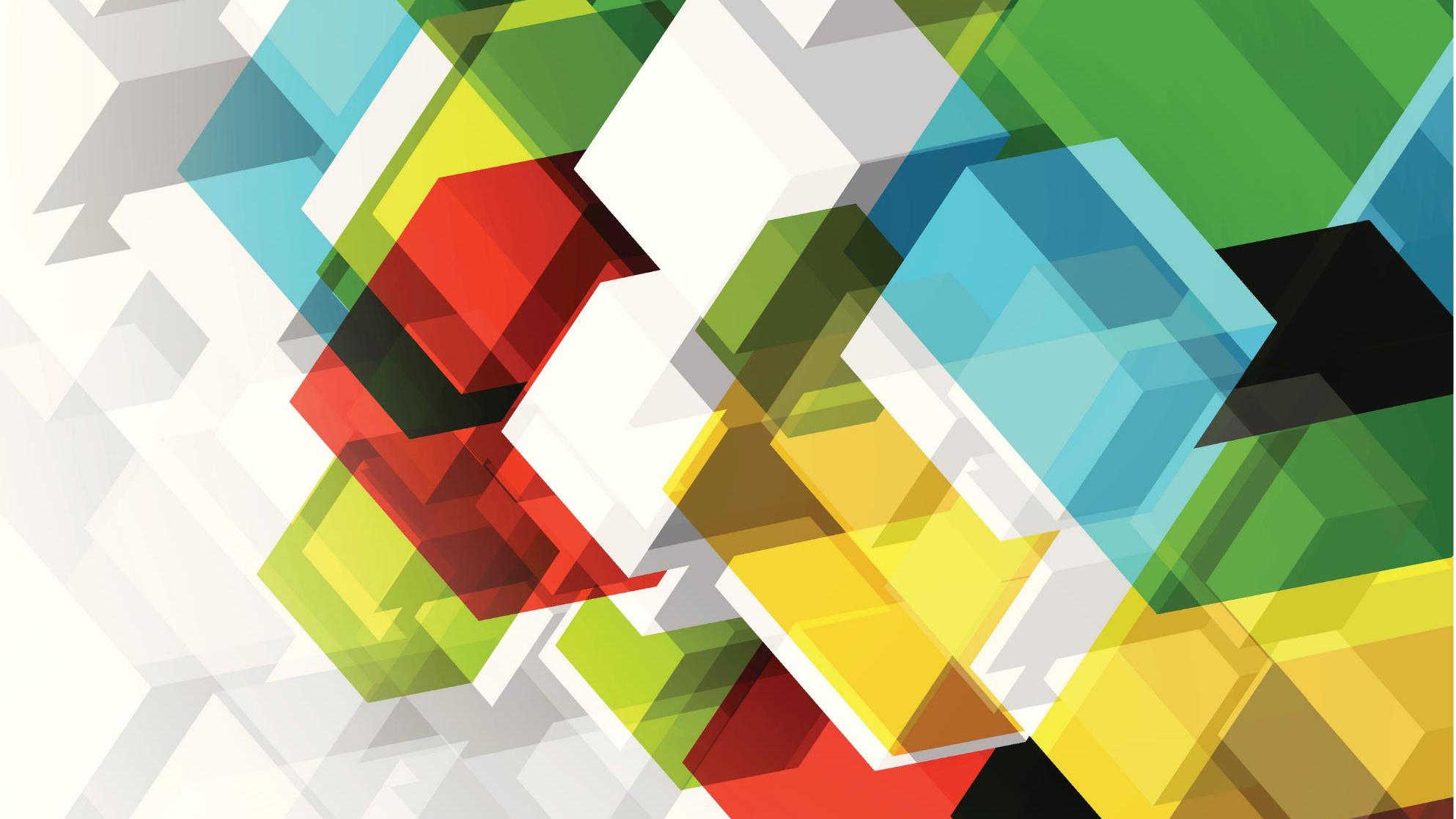 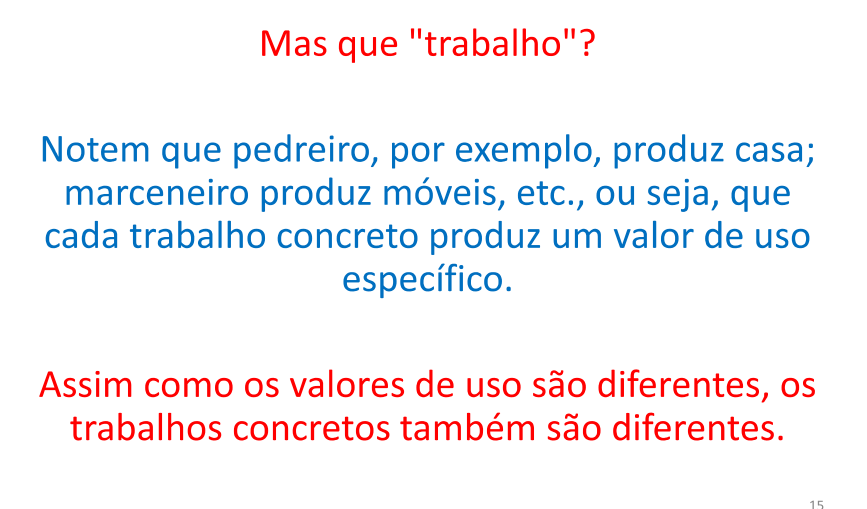 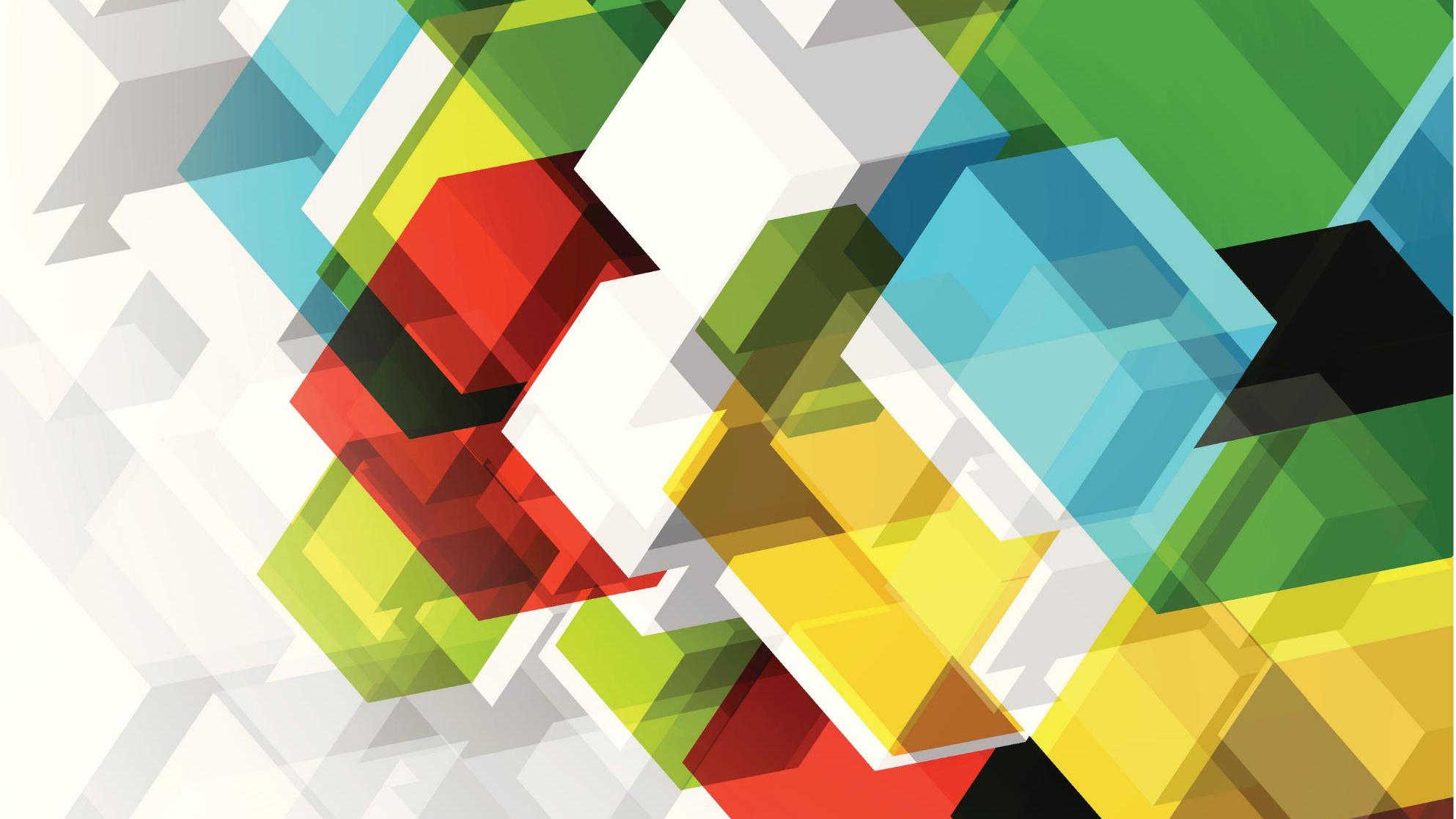 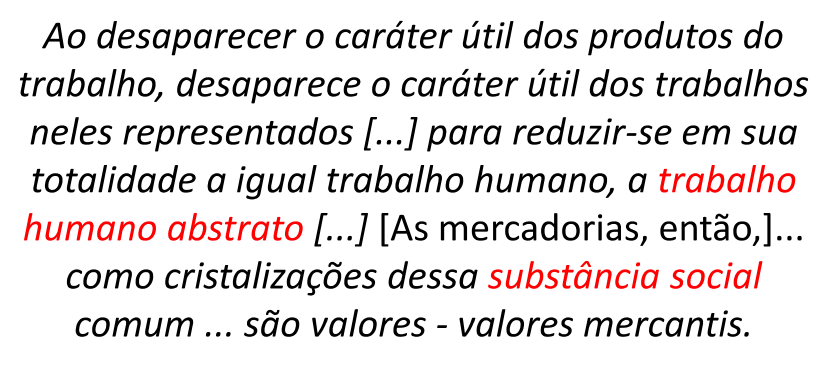 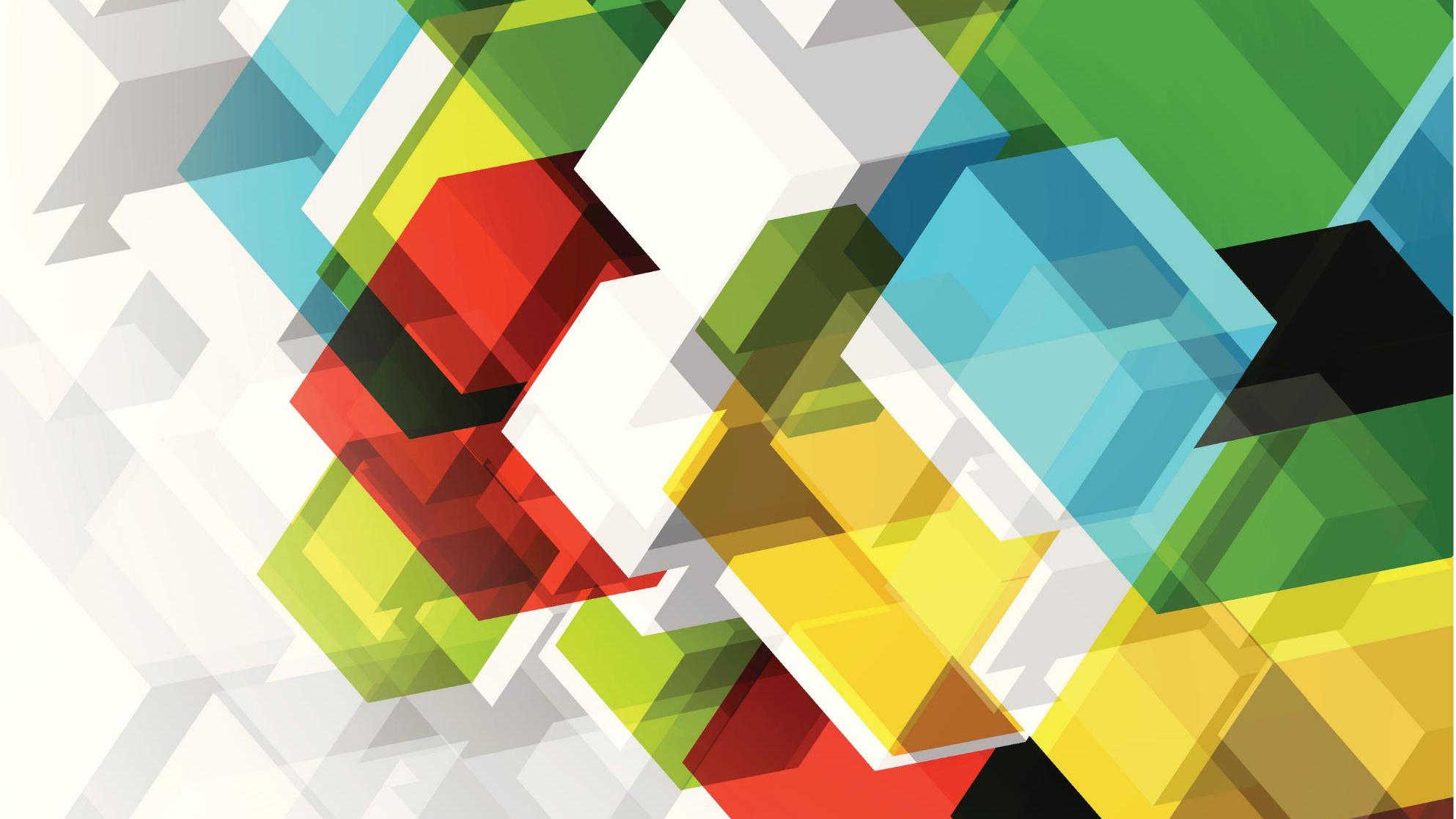 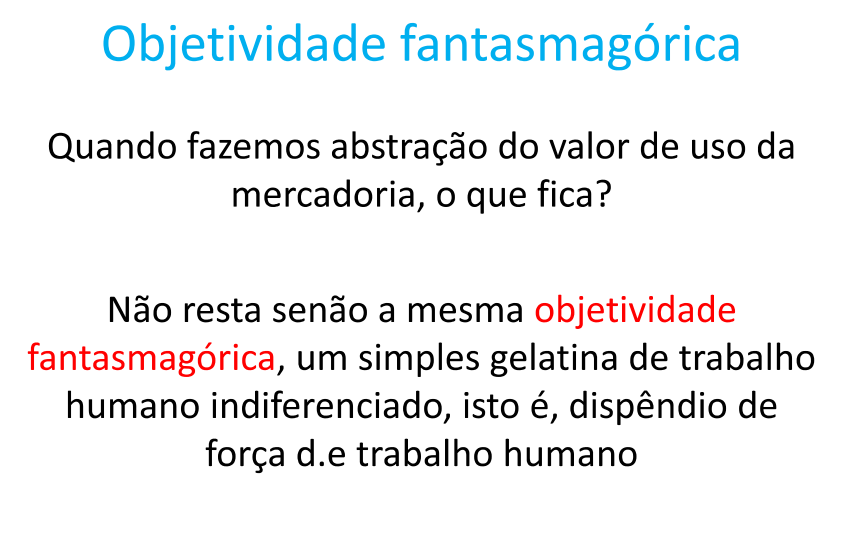 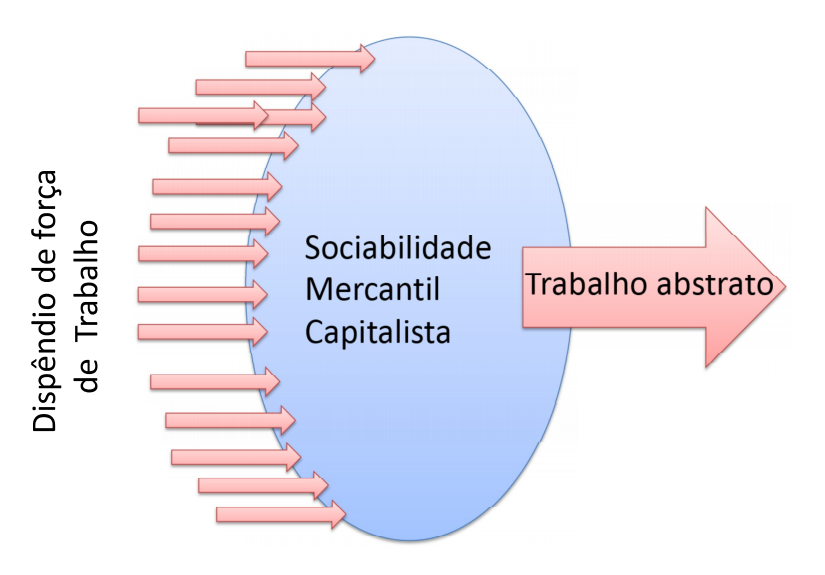 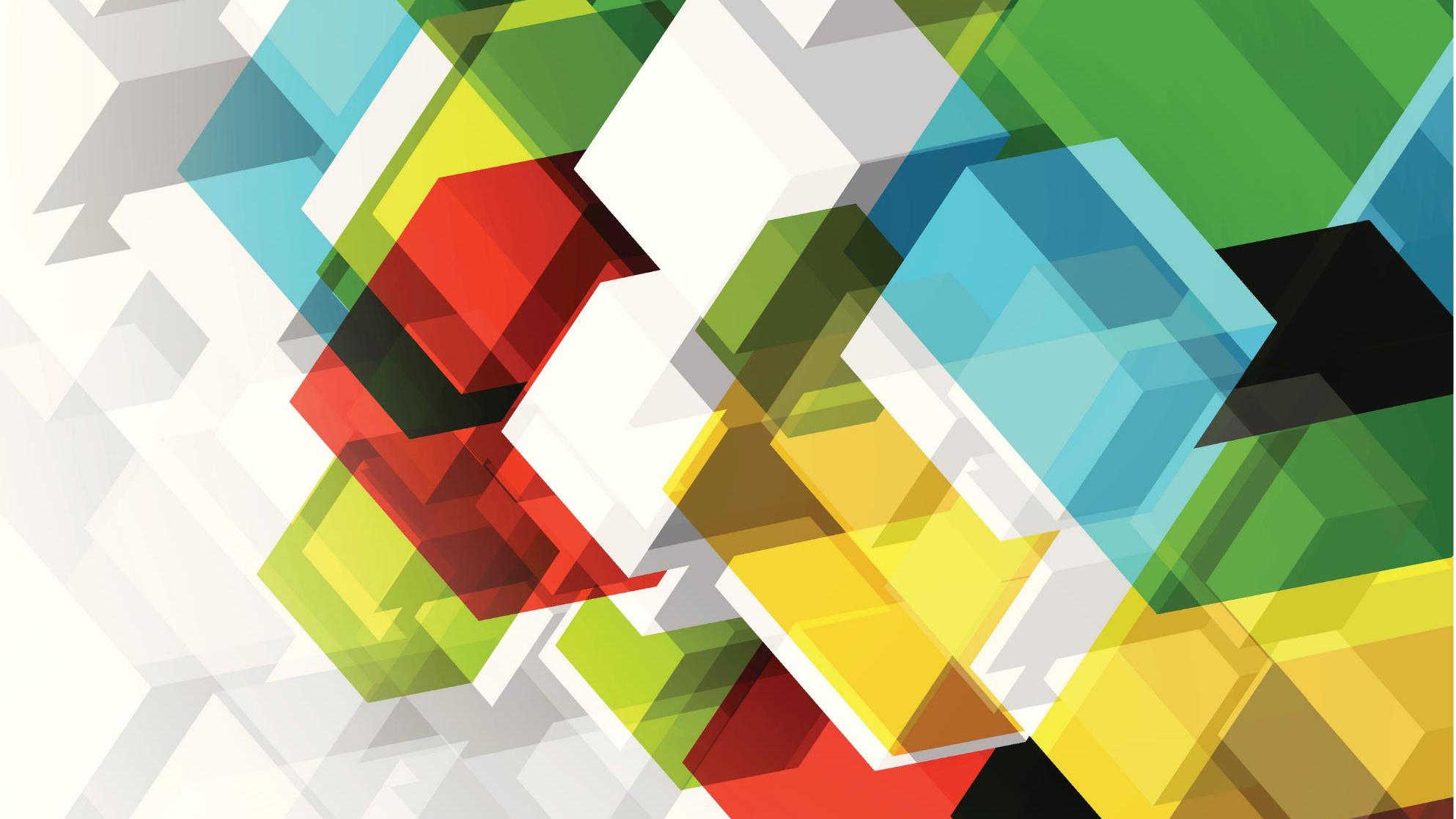 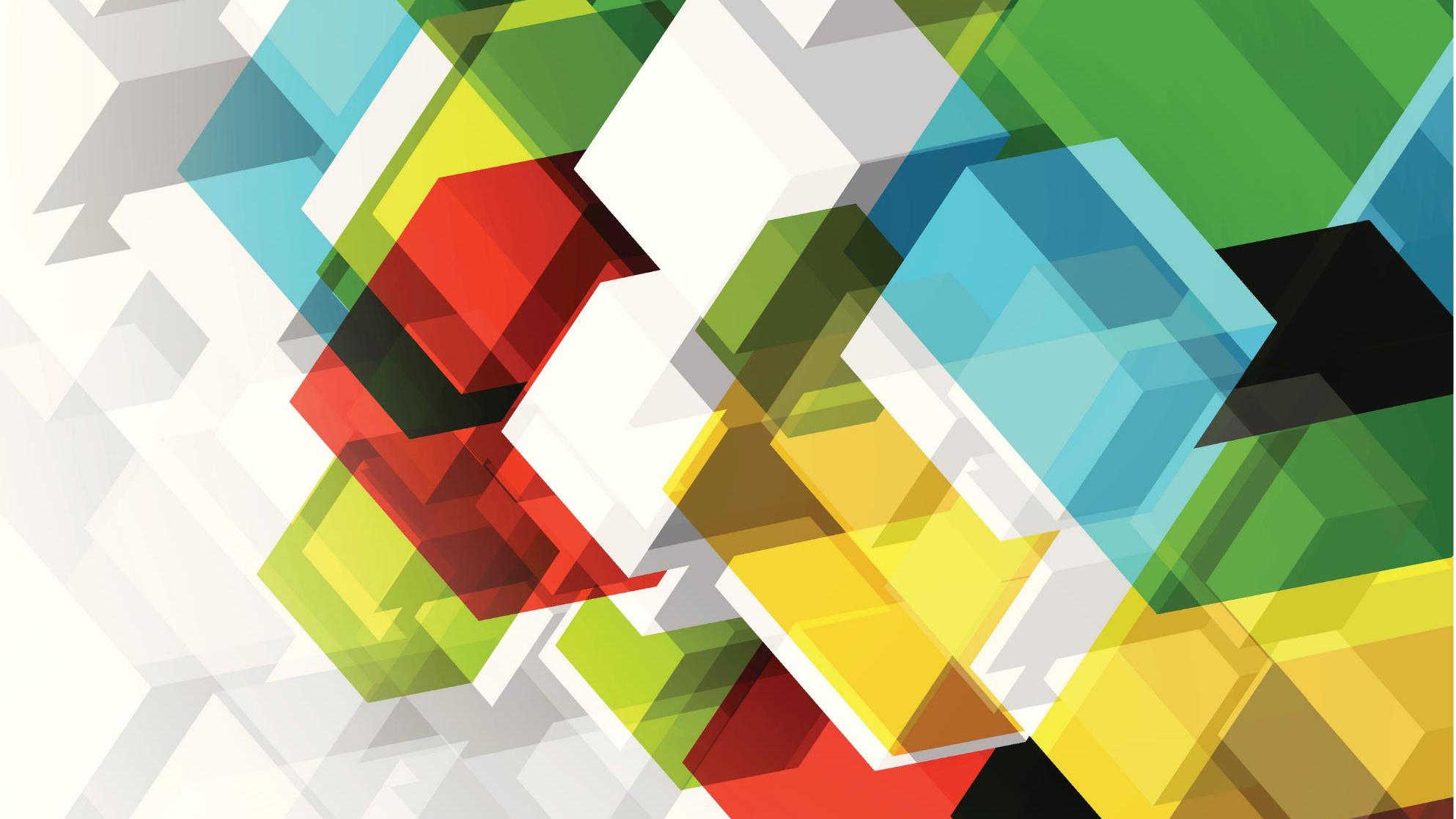 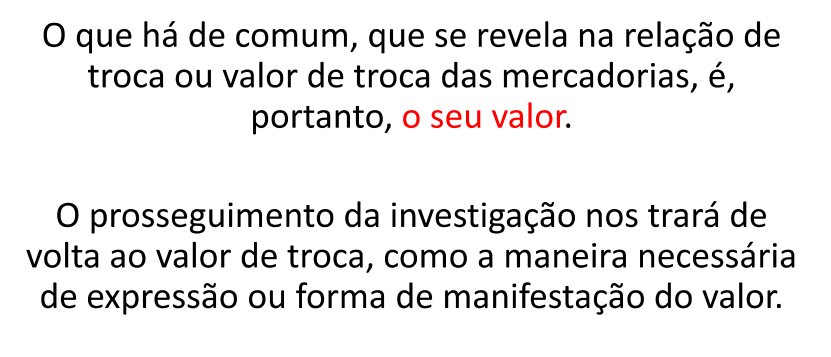 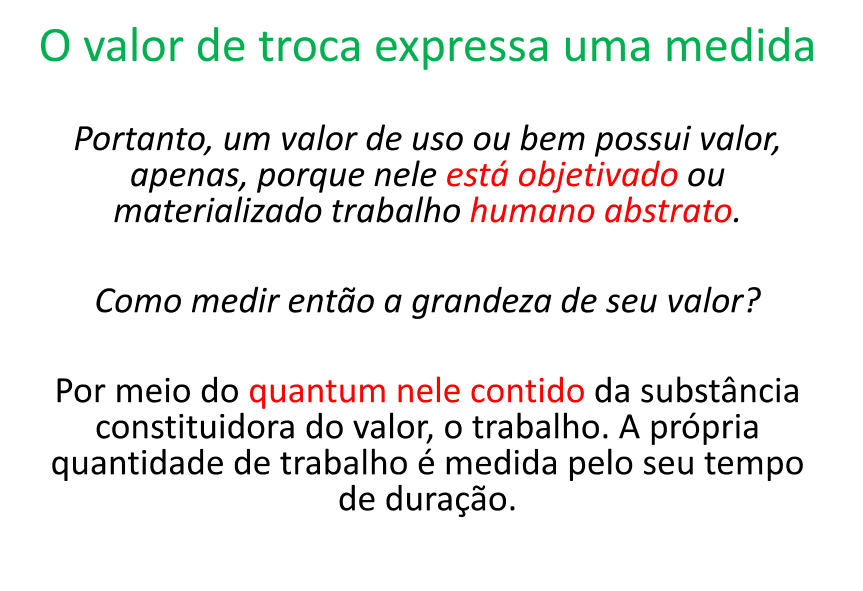 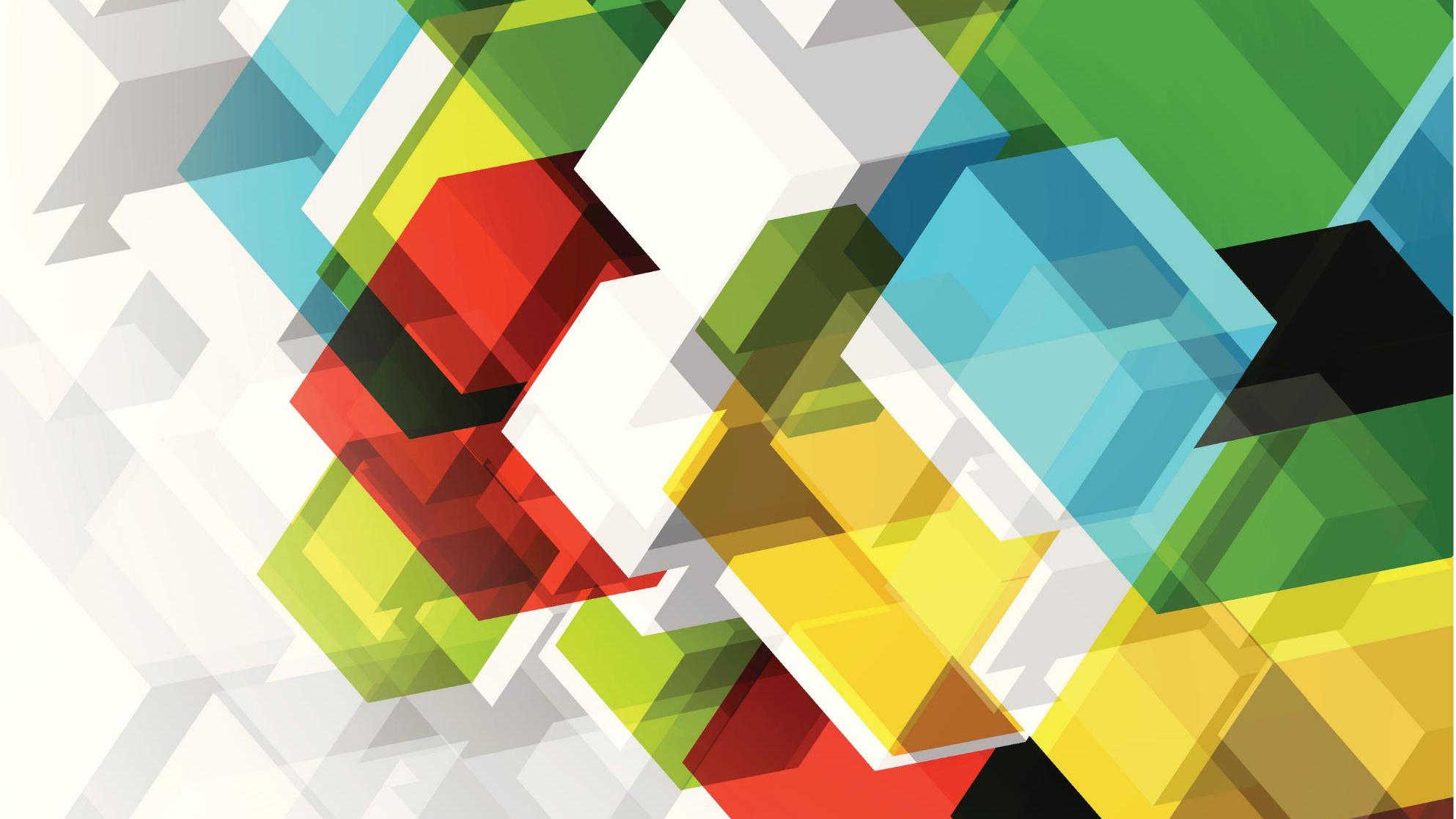 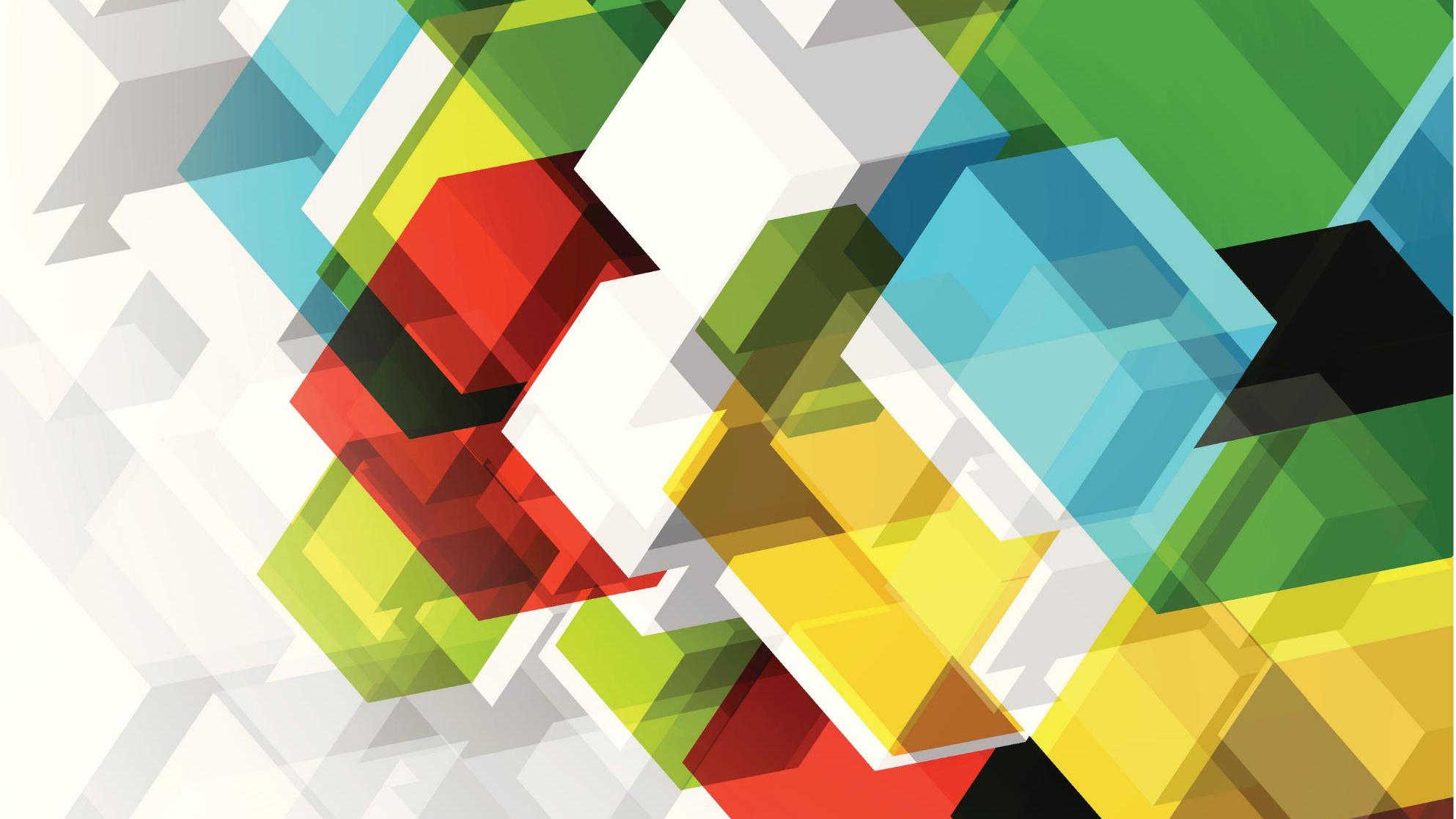 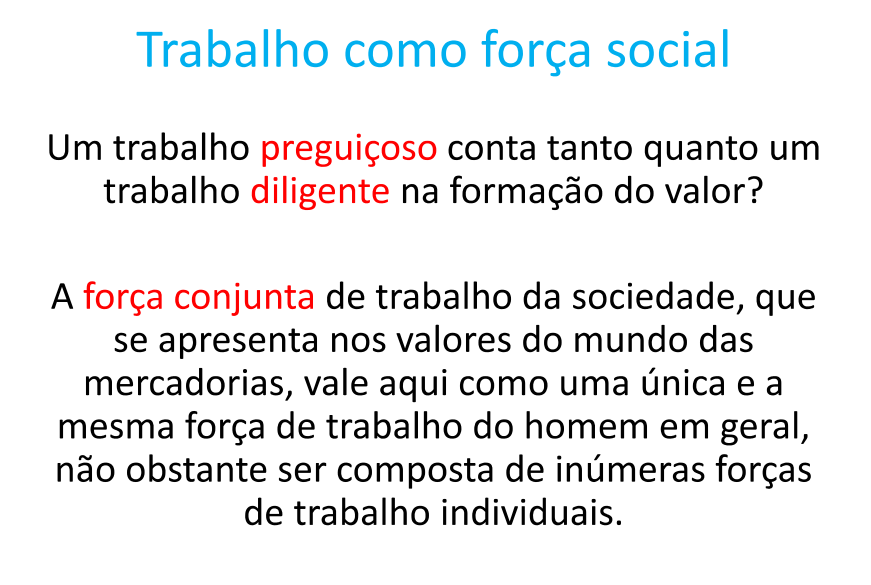 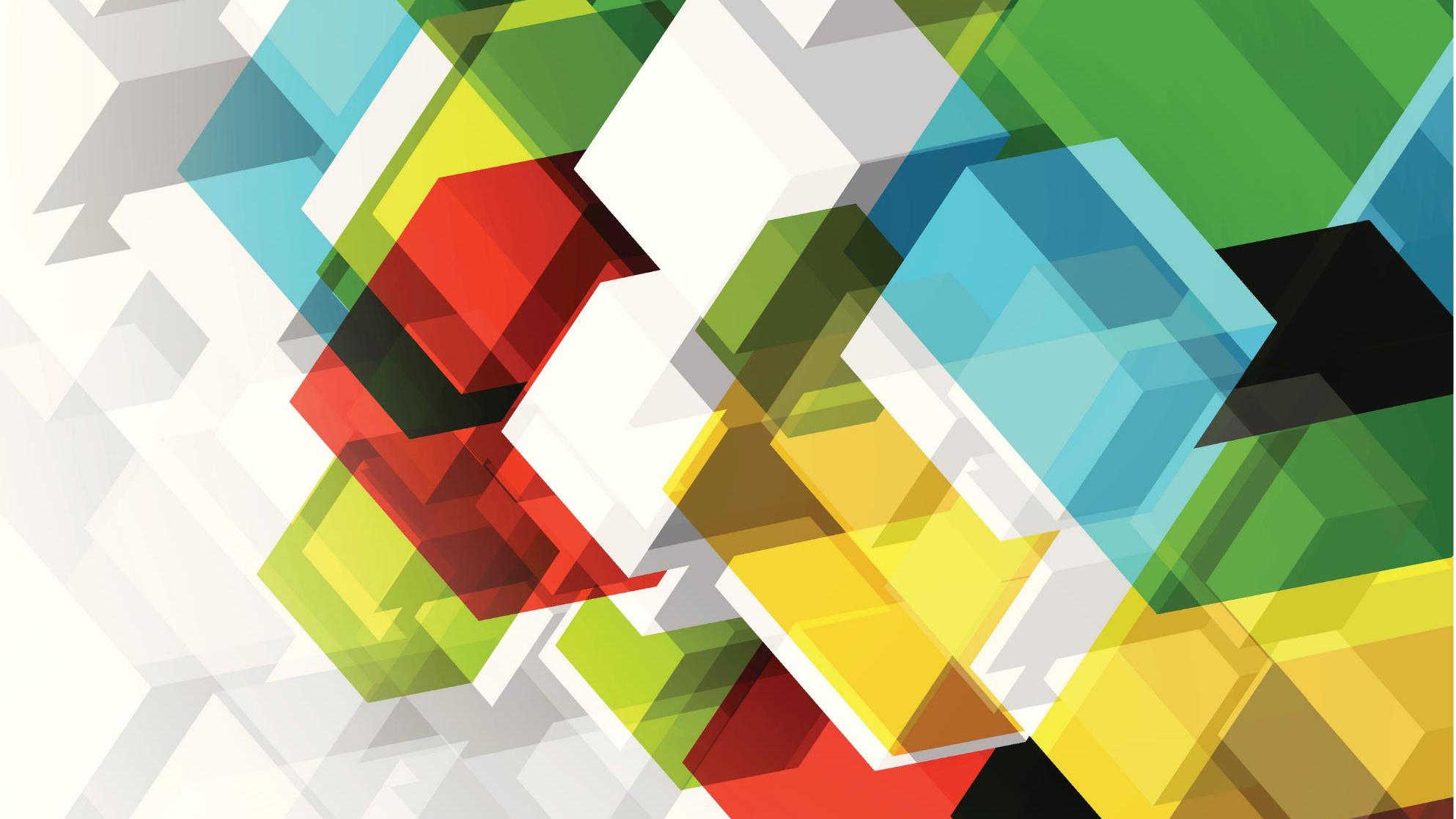 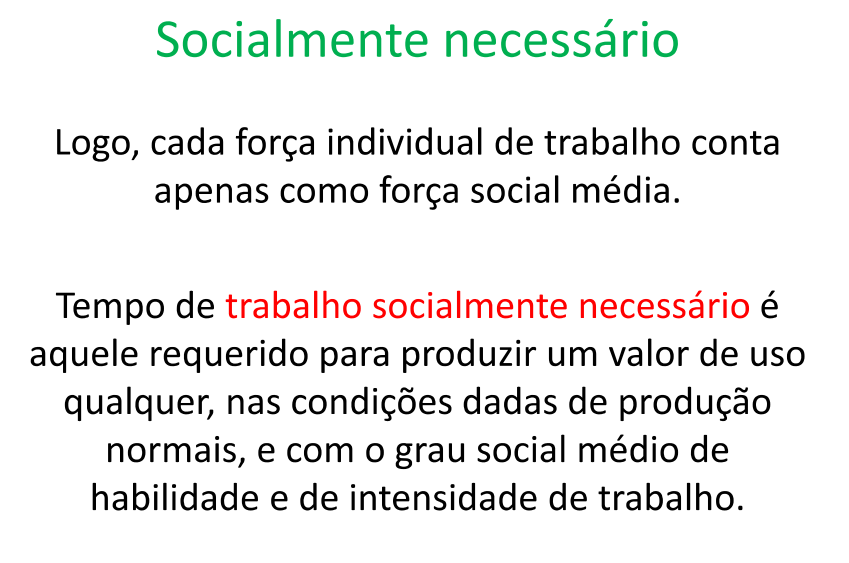 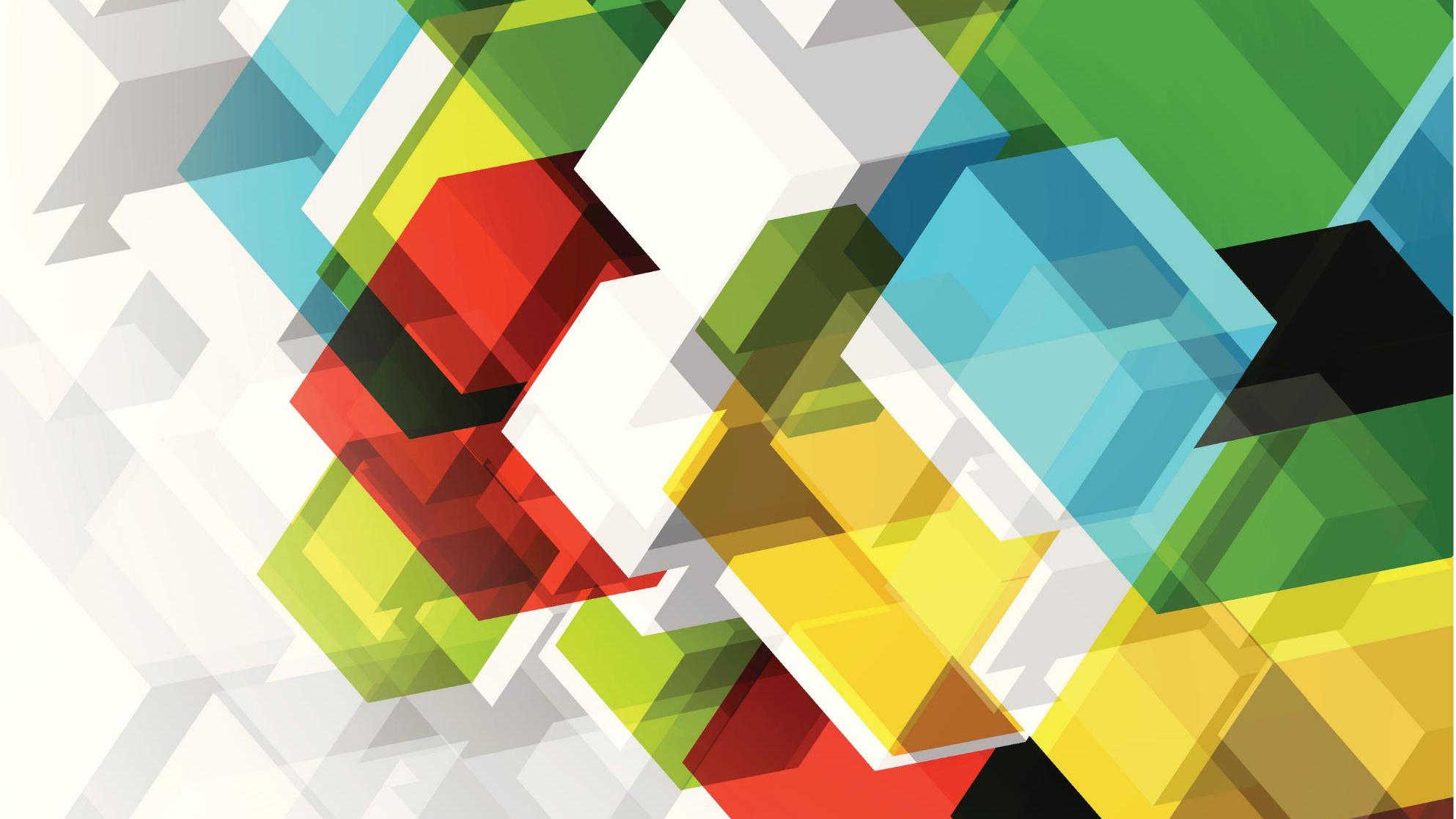 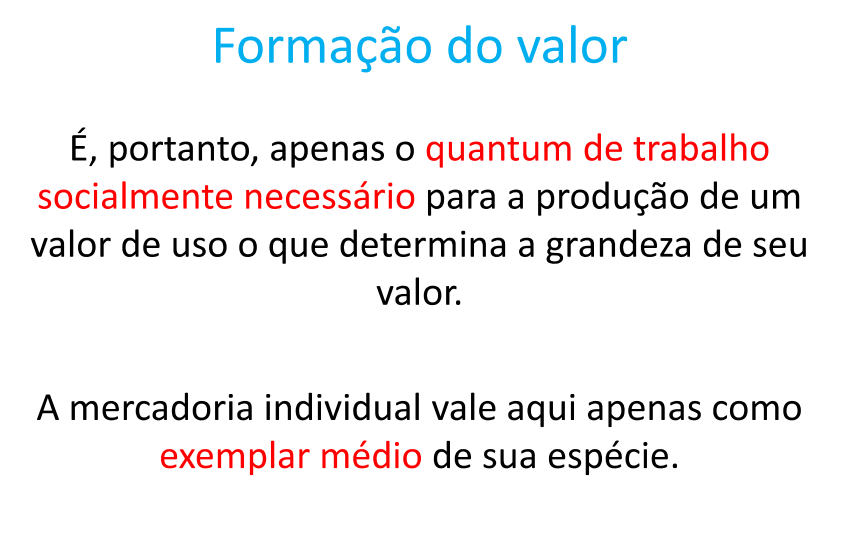 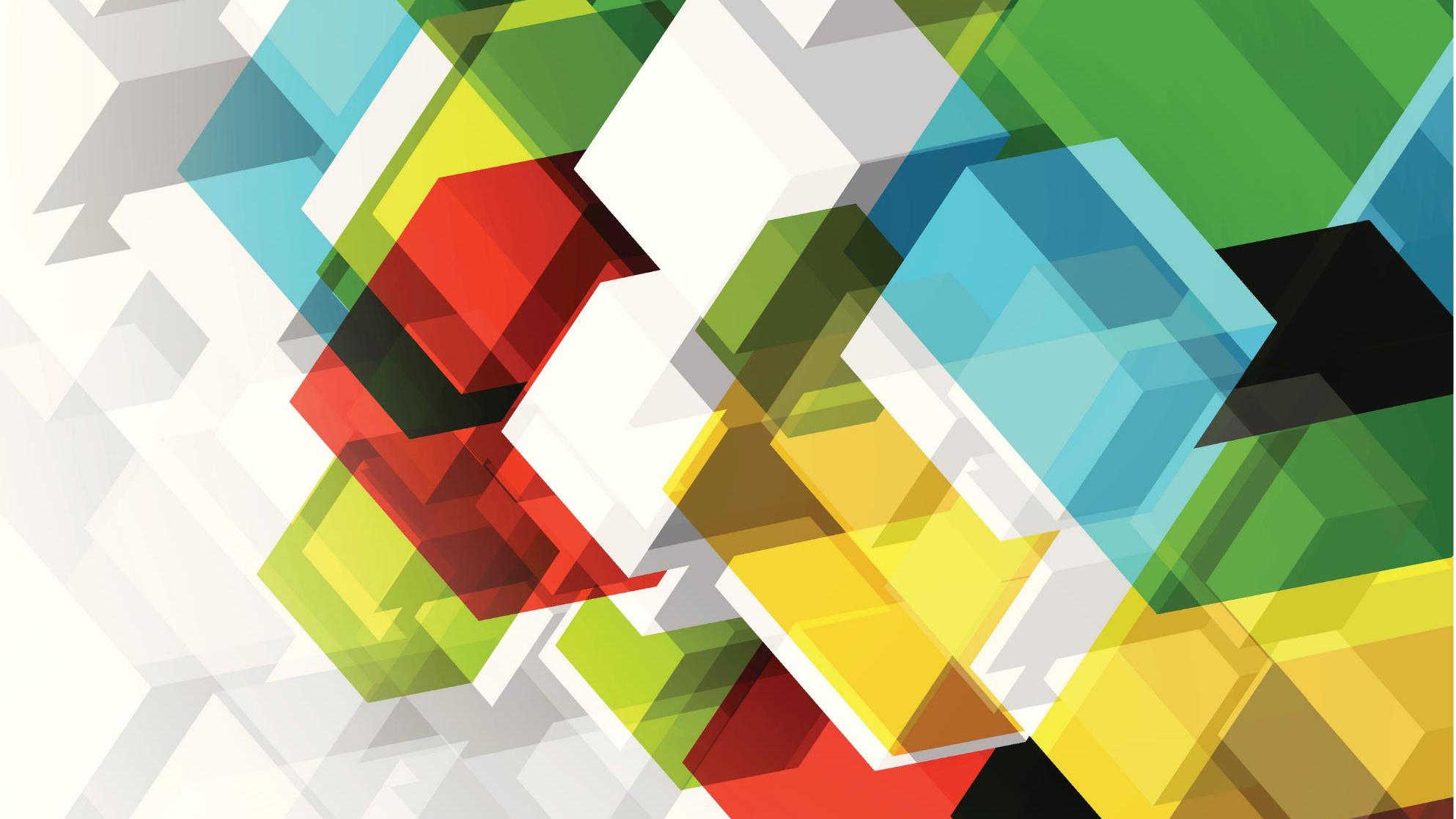 Item 2:
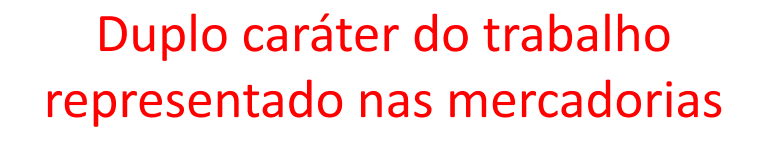 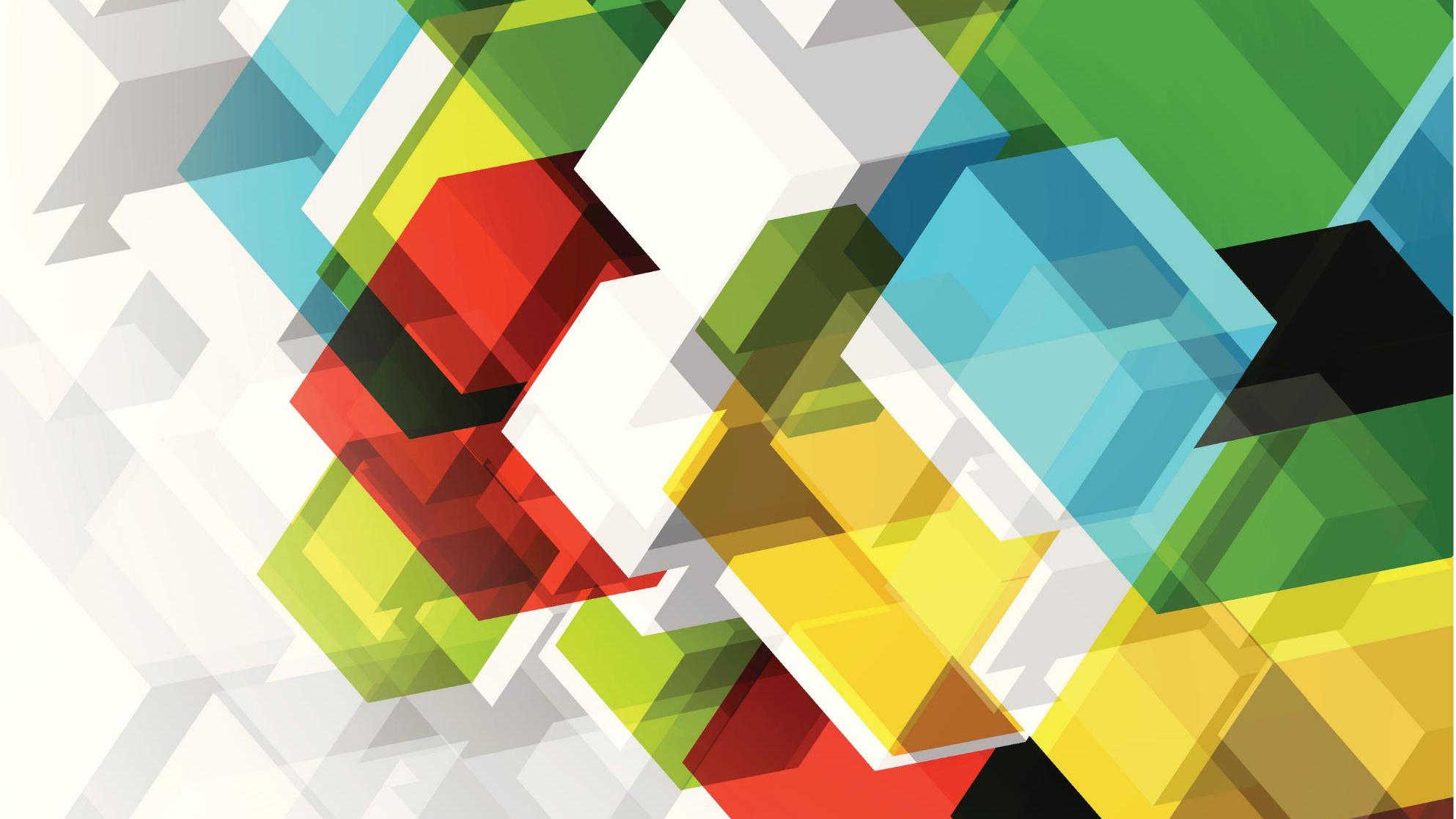 Mercadoria como algo dúplice: valor de uso e valor.
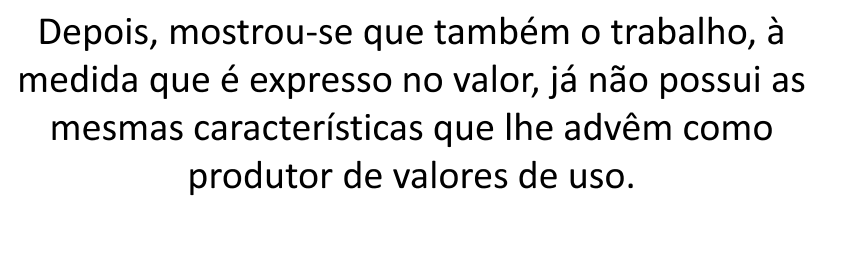 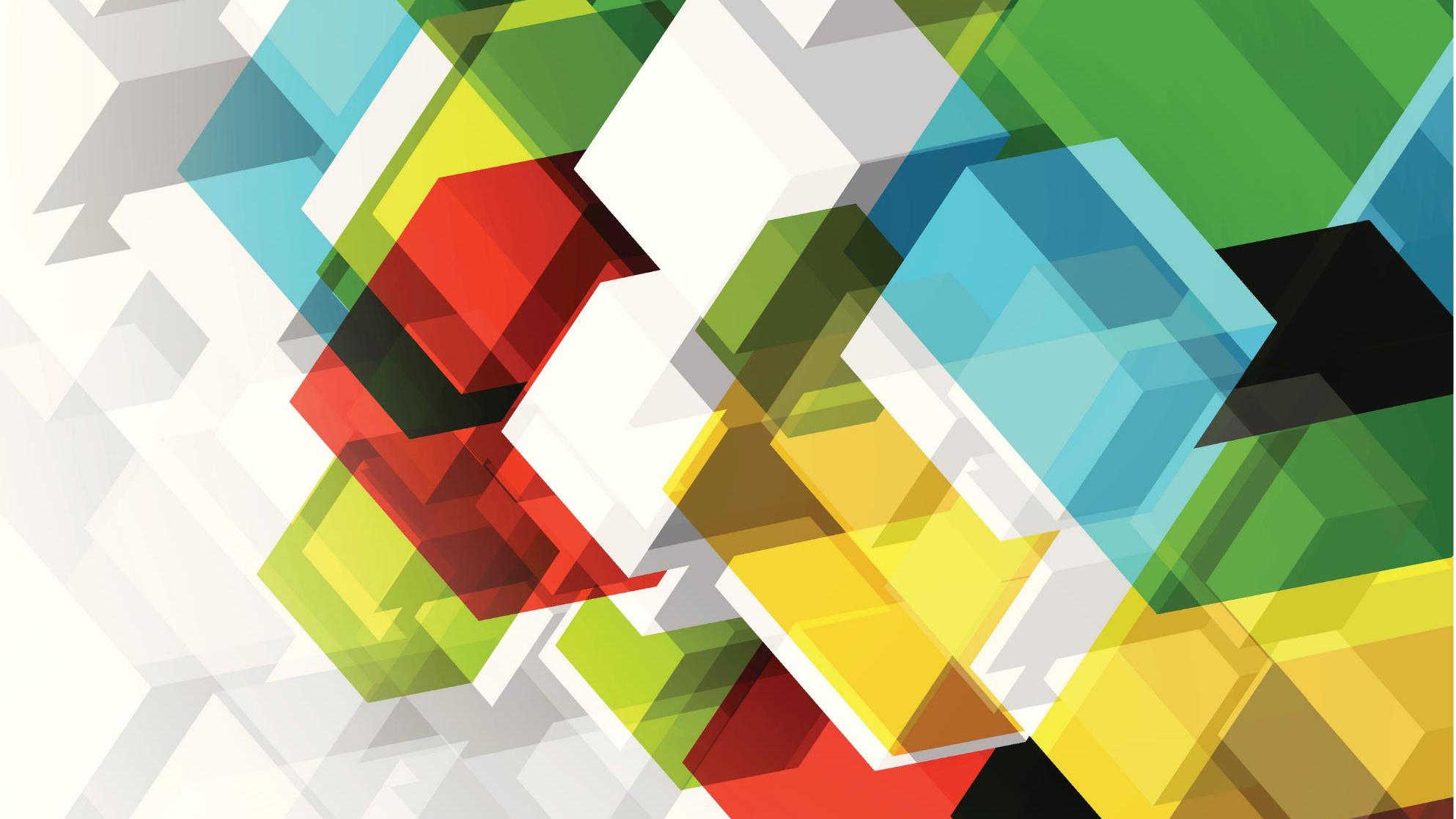 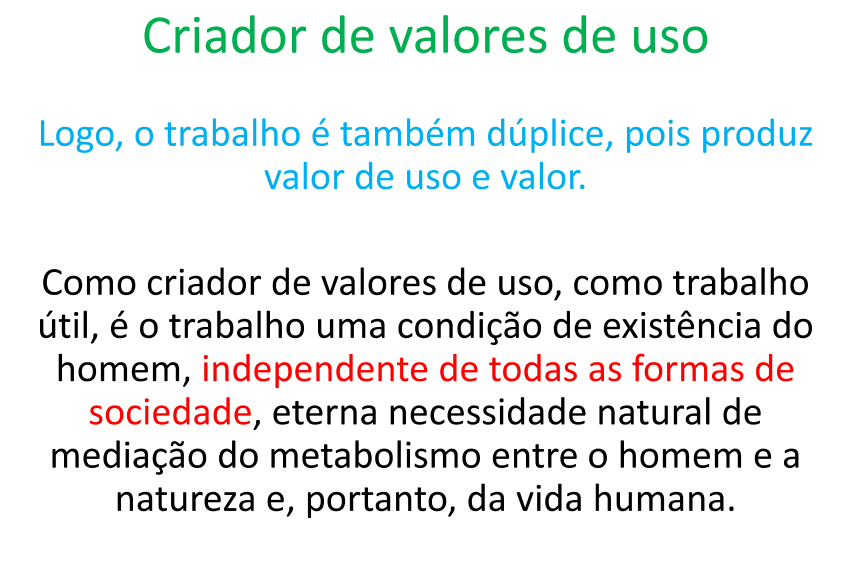 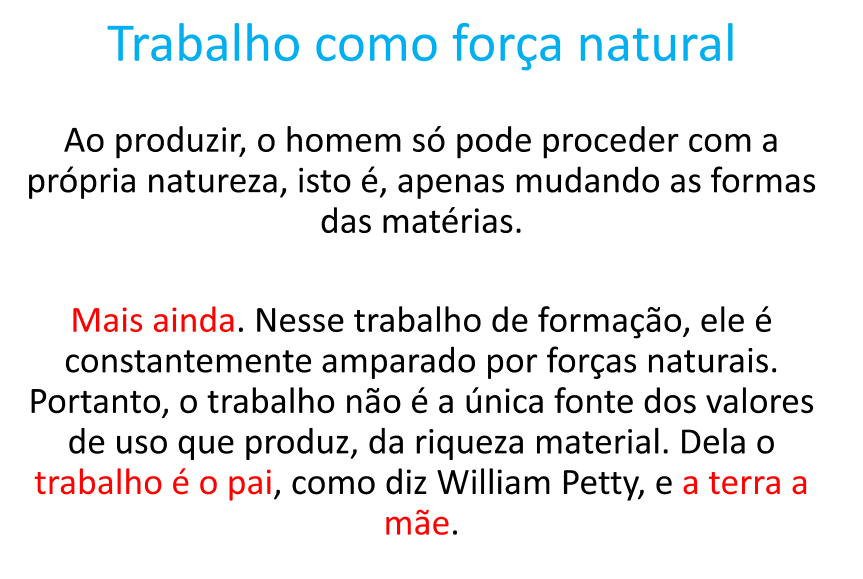 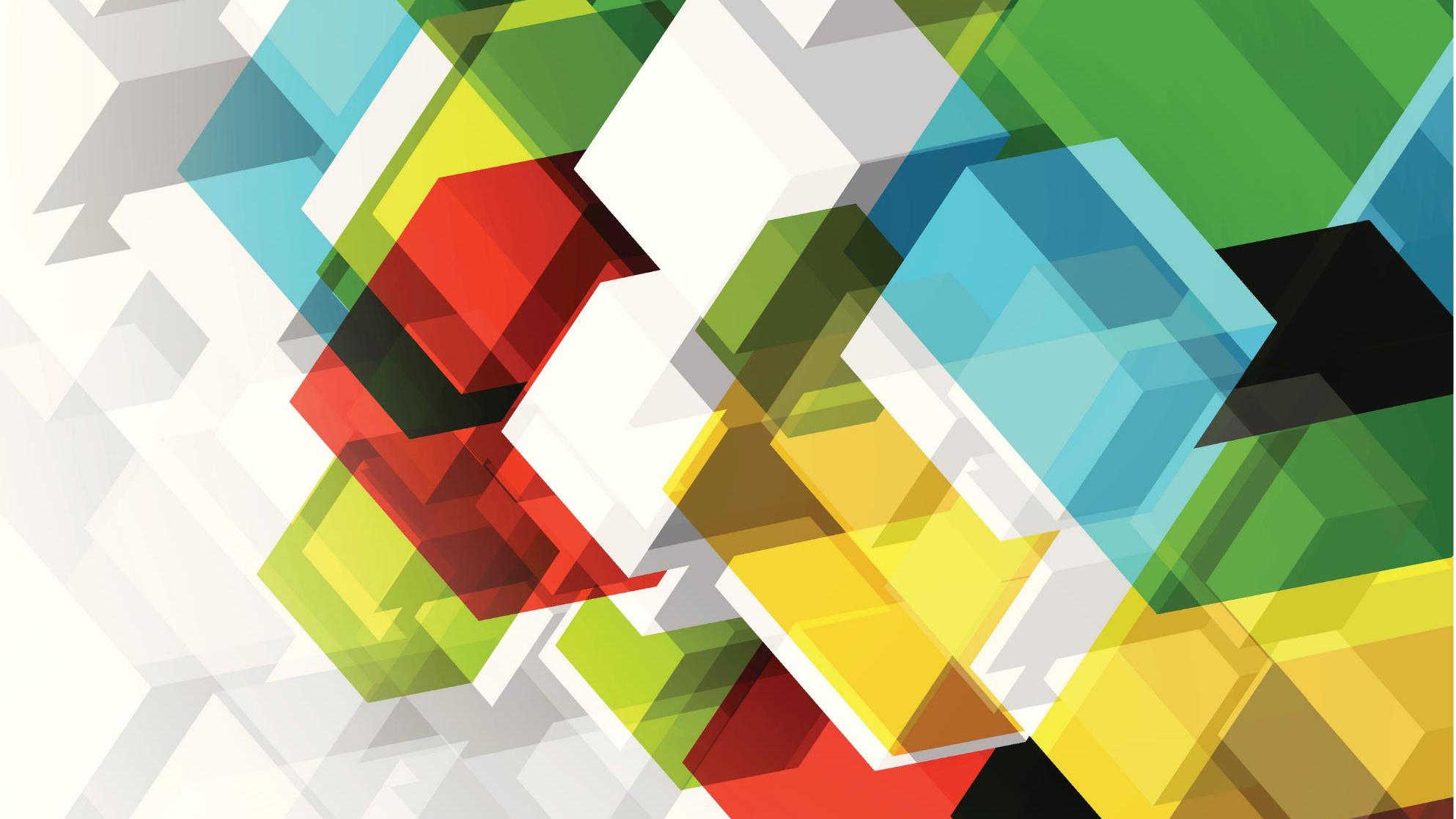 Item 2:
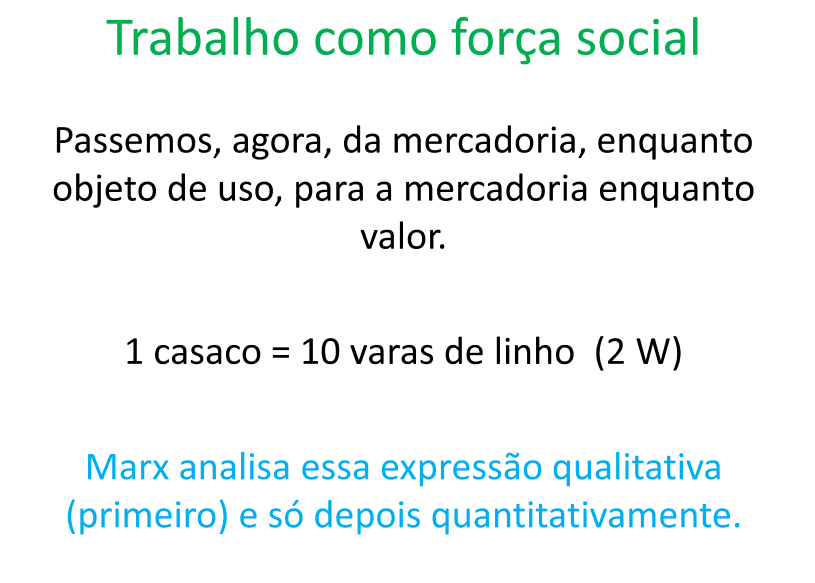 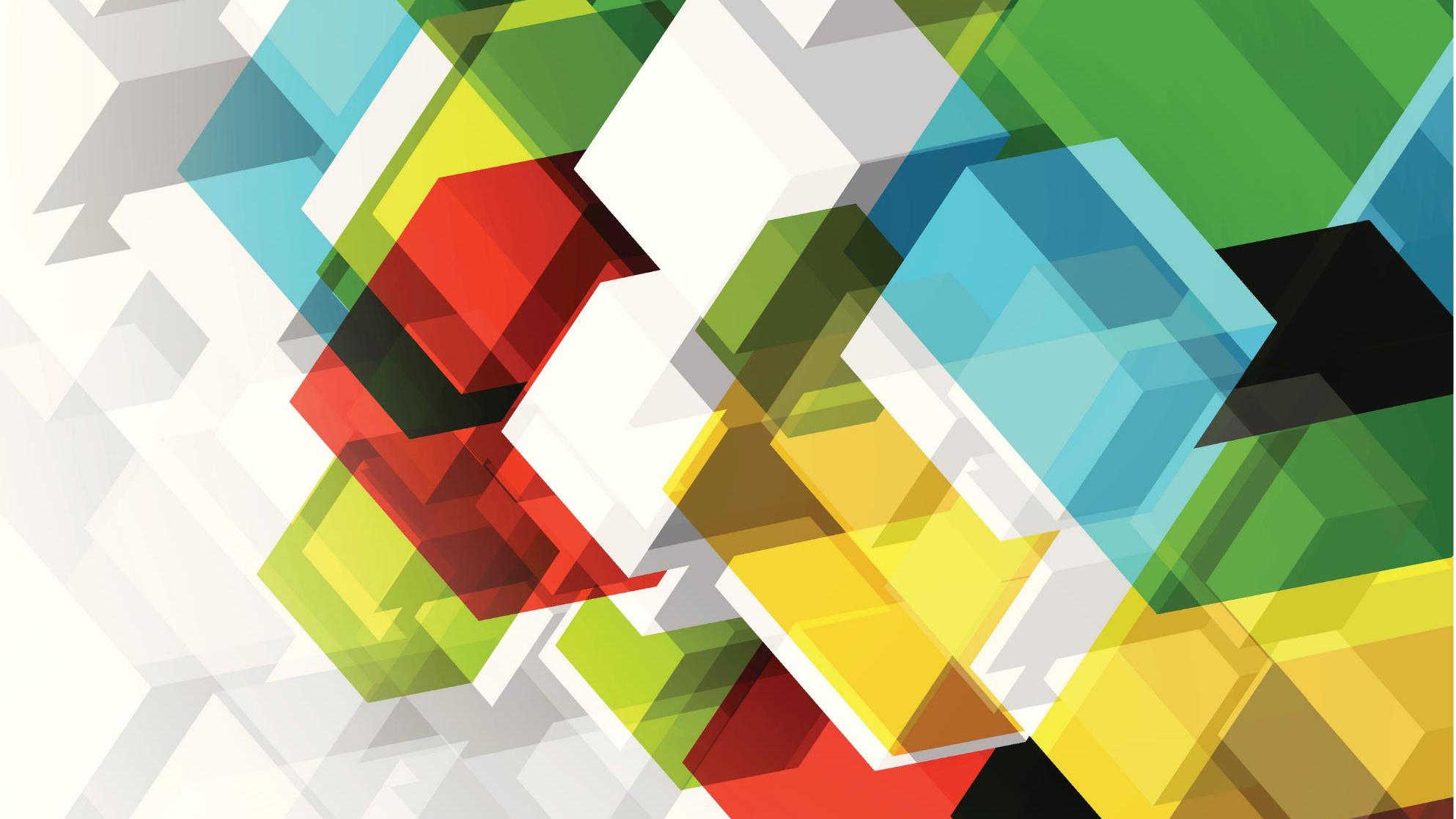 Item 2:
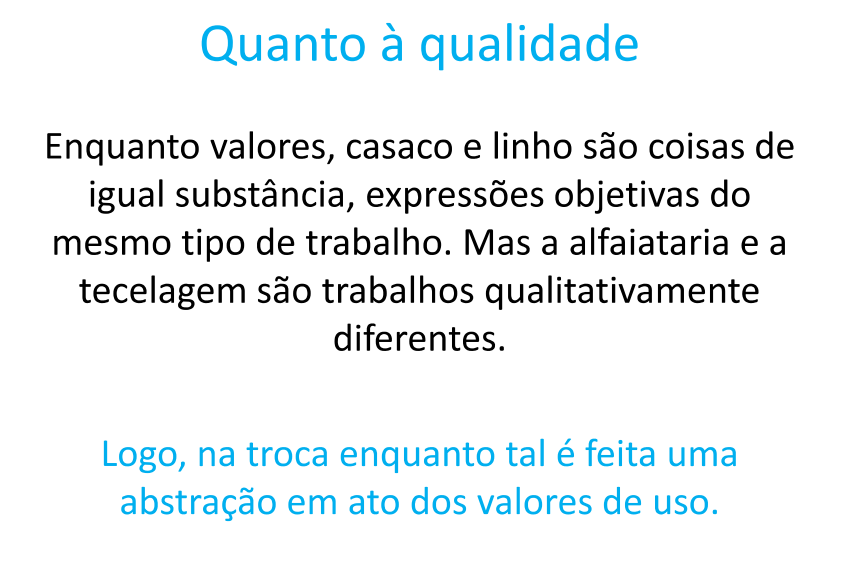 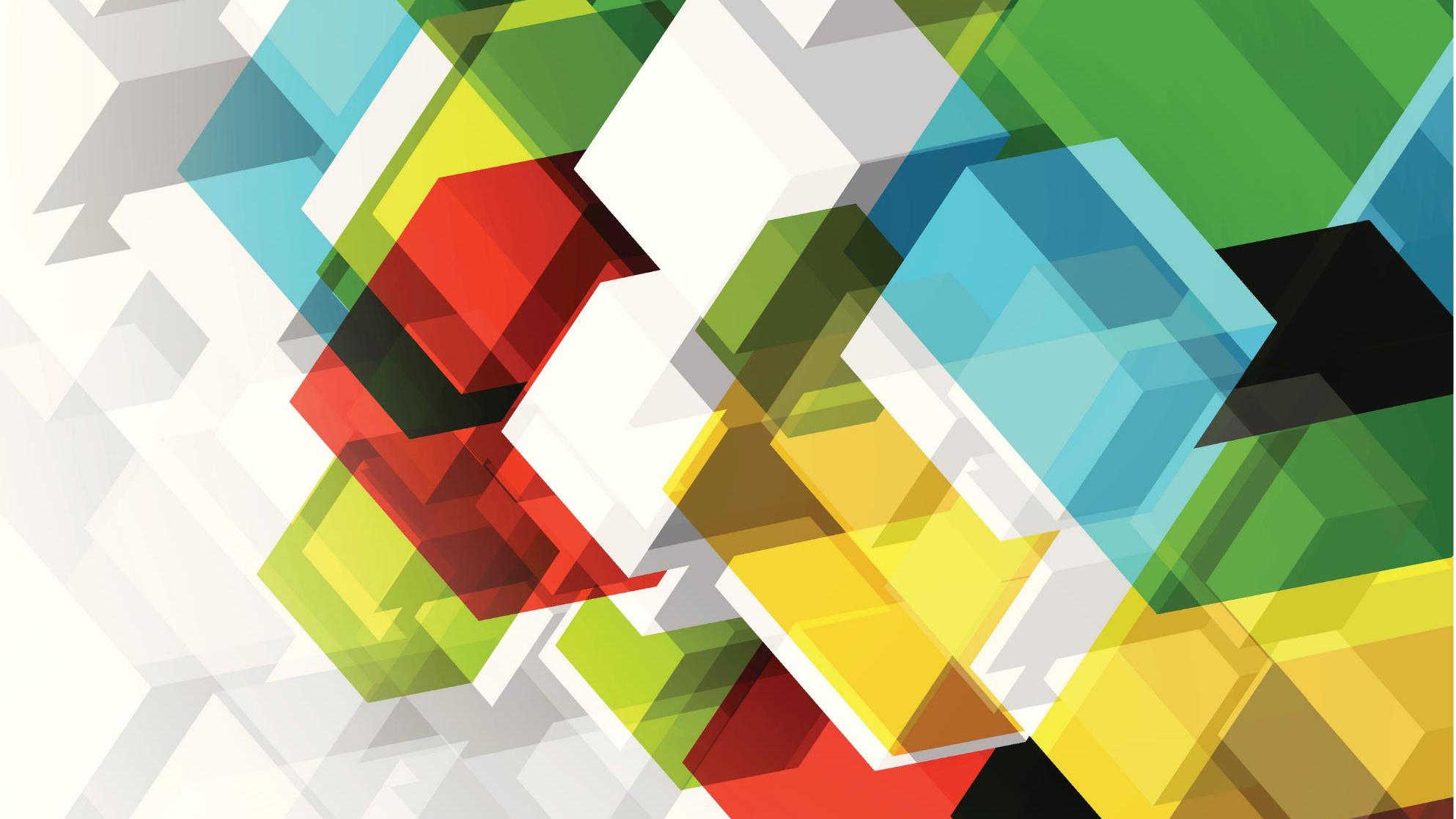 Item 2:
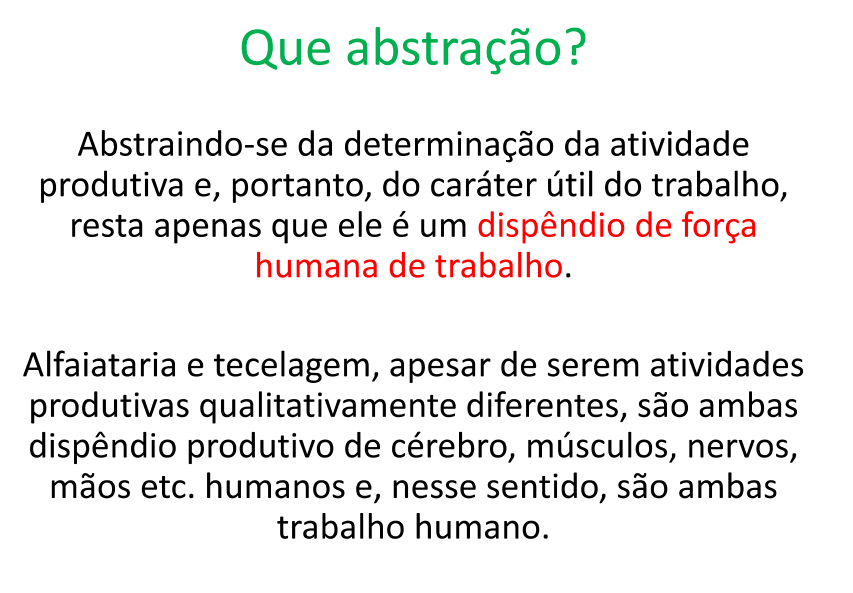 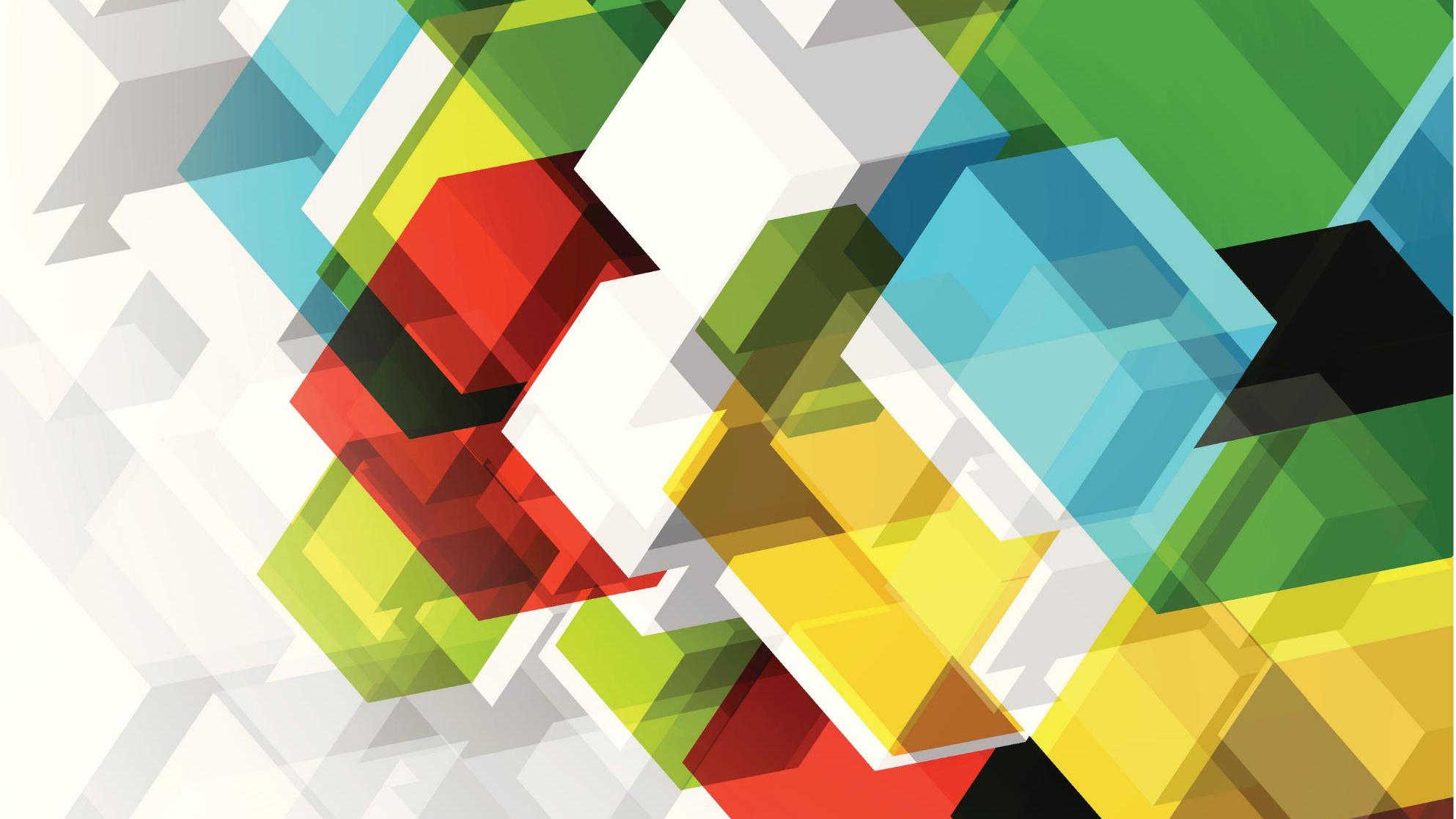 Item 2:
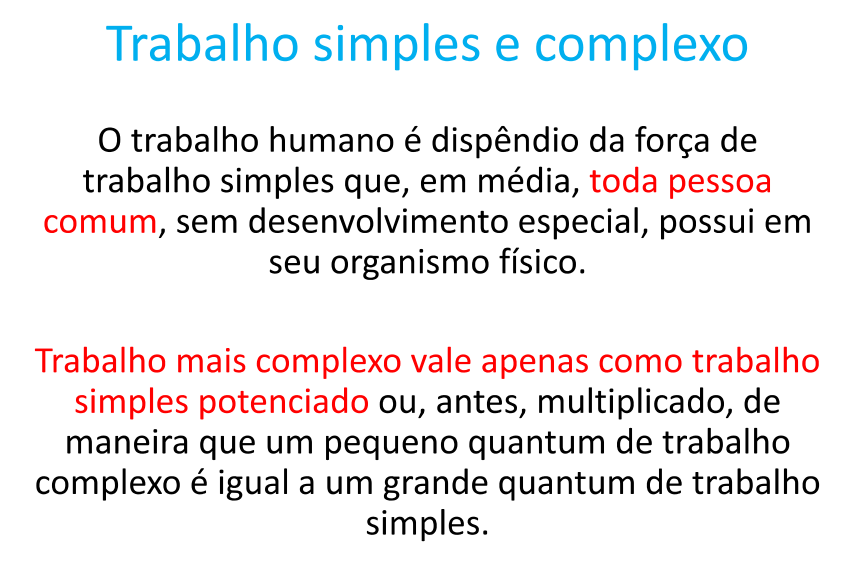 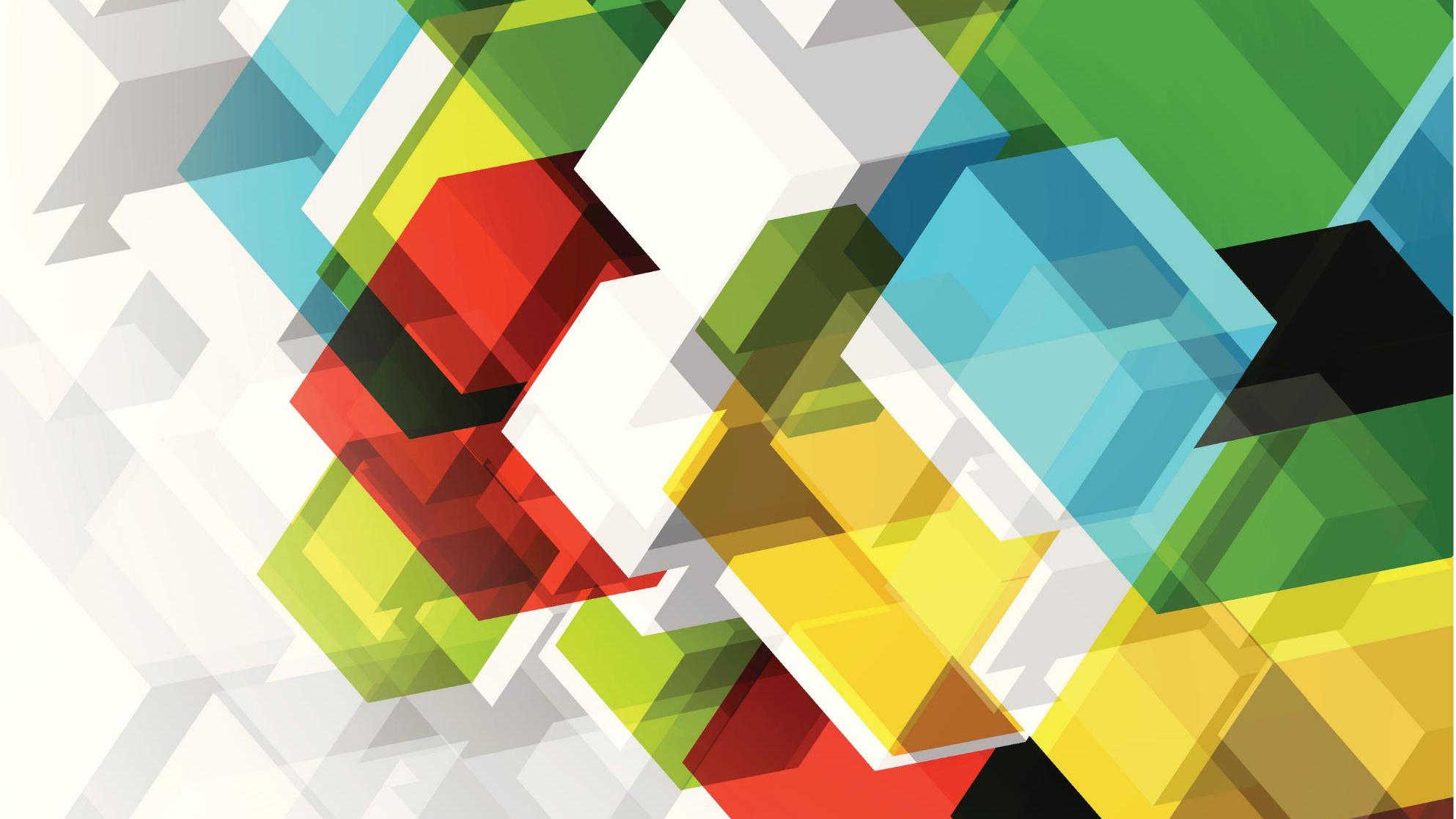 Item 2:
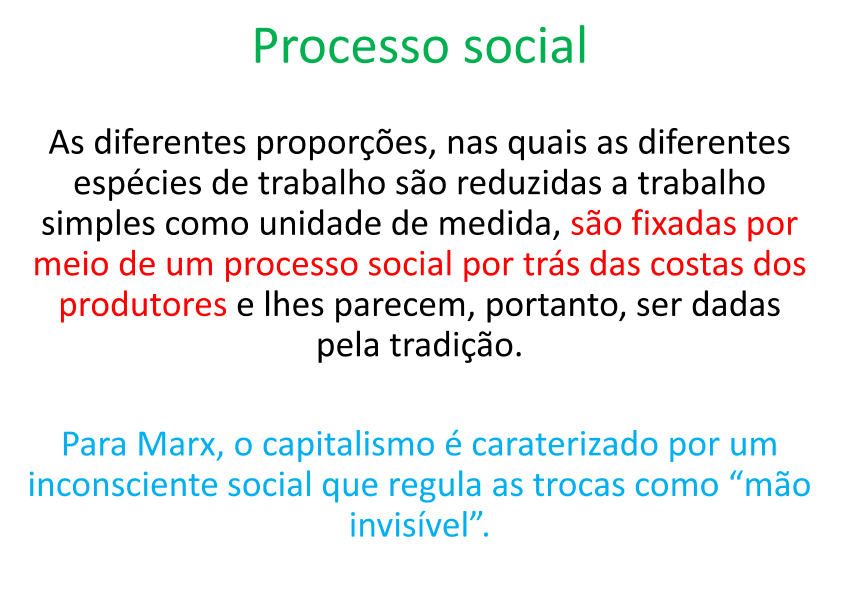 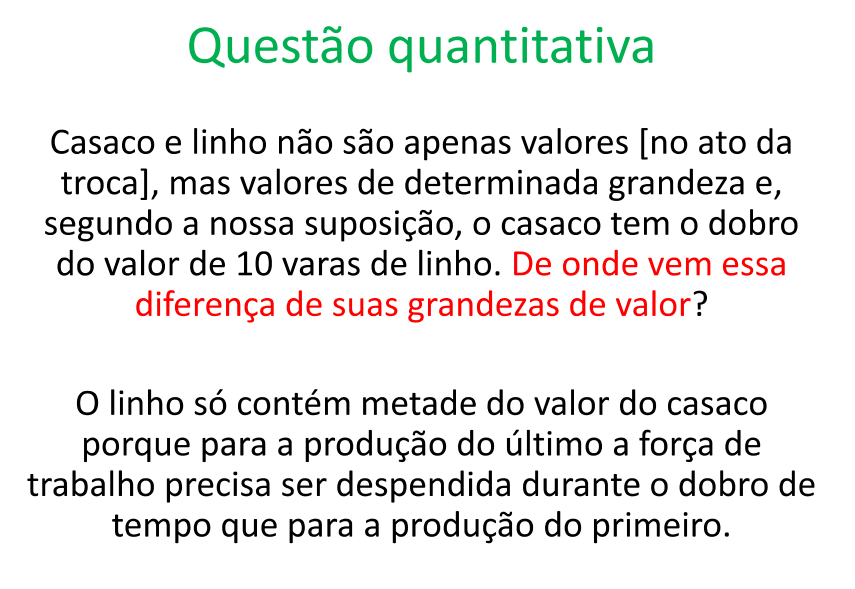 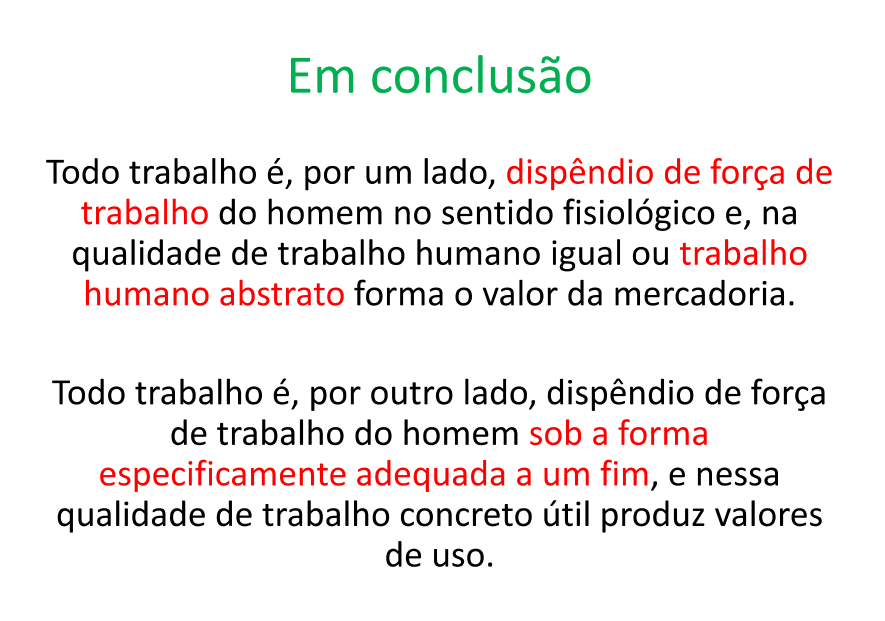 01/10/2020